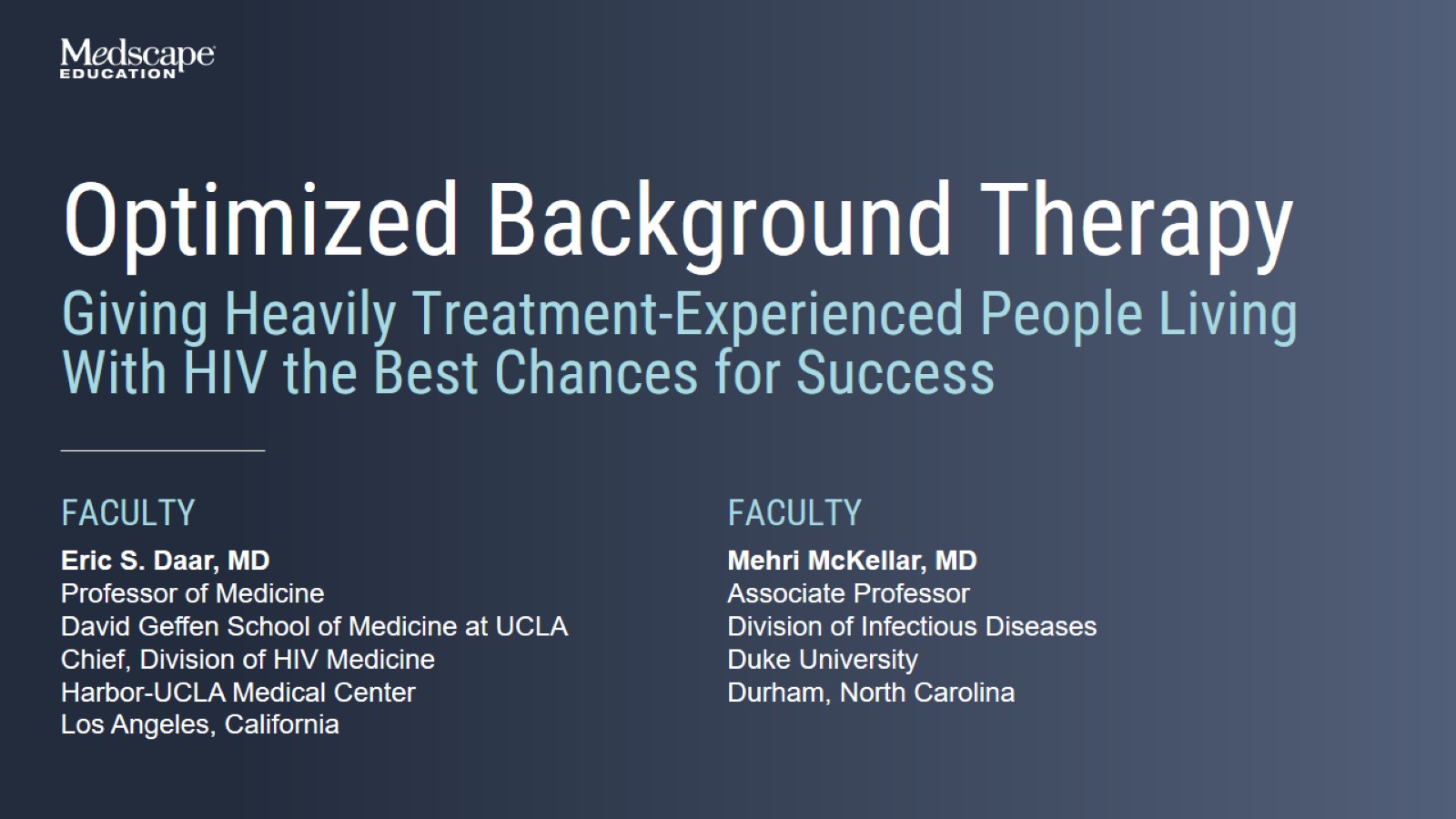 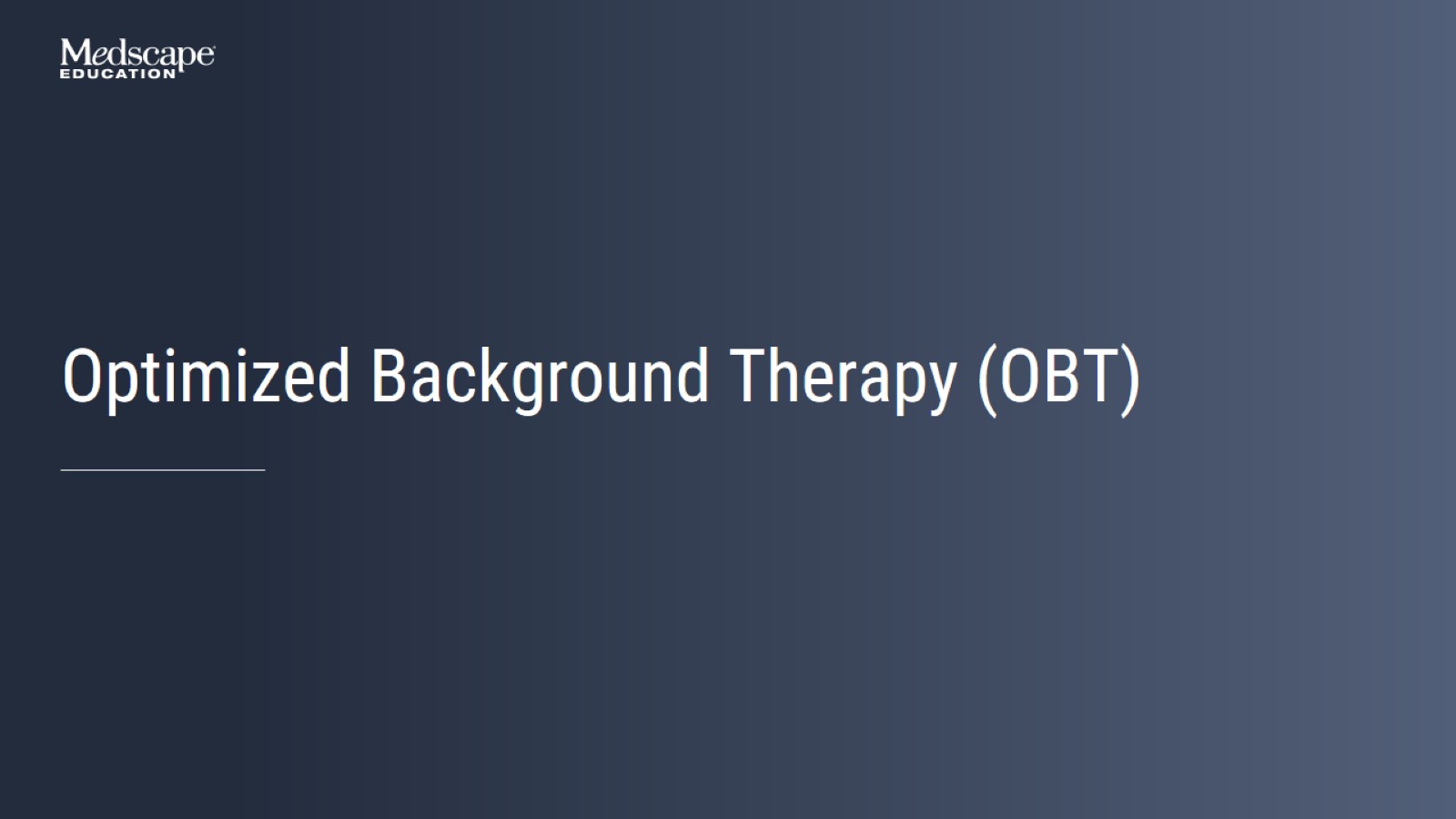 Optimized Background Therapy (OBT)
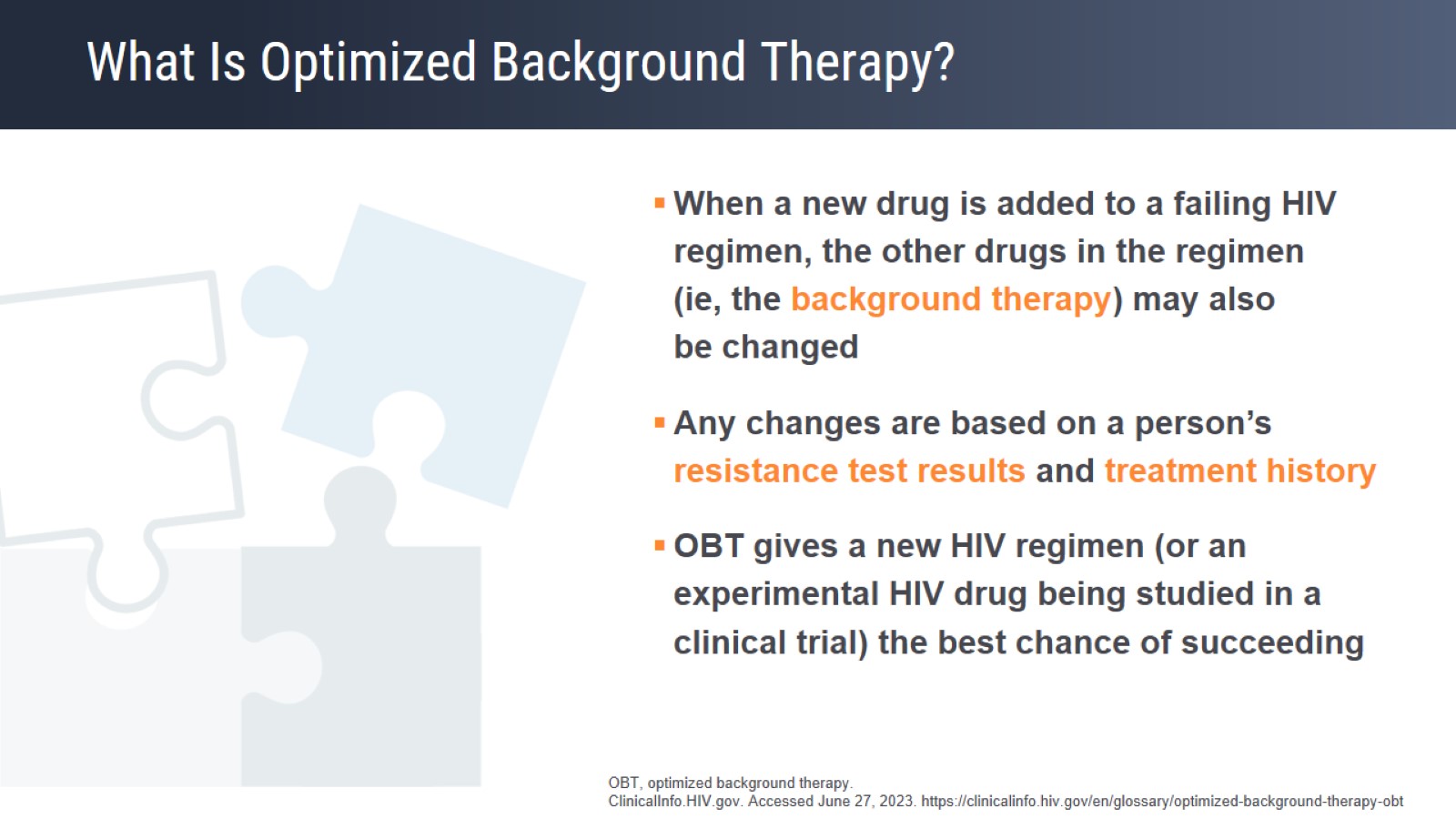 What Is Optimized Background Therapy?
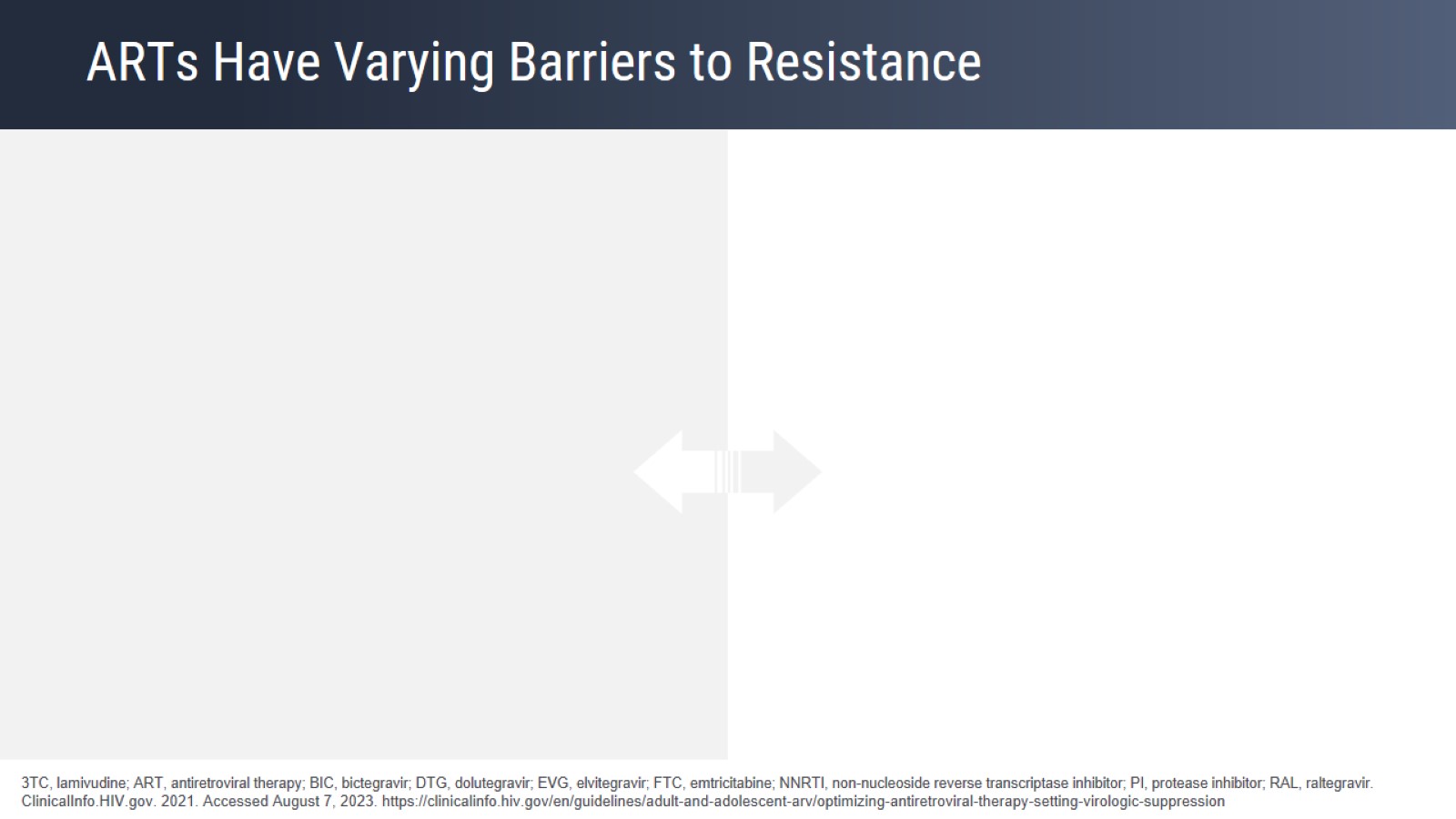 ARTs Have Varying Barriers to Resistance
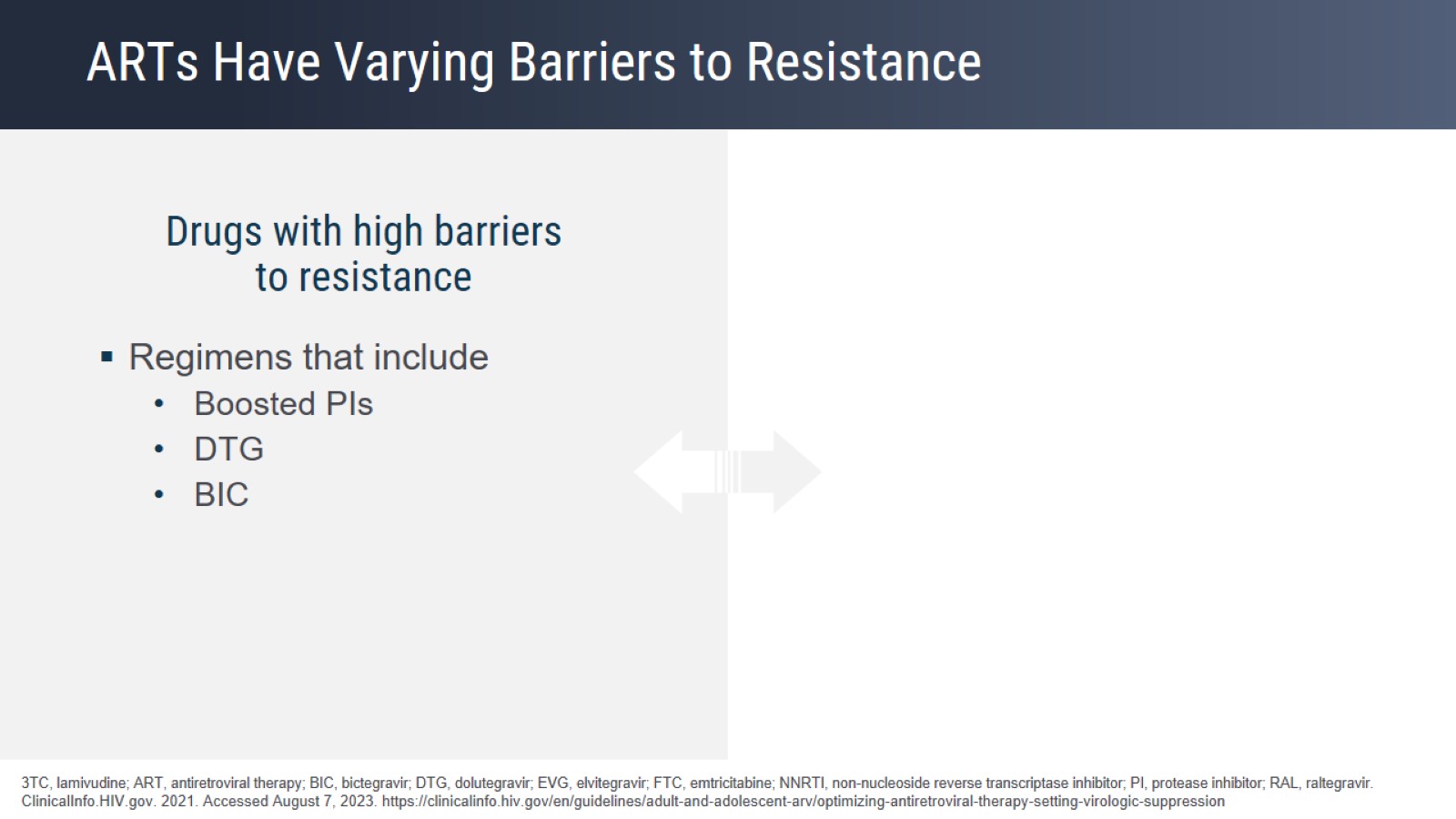 ARTs Have Varying Barriers to Resistance
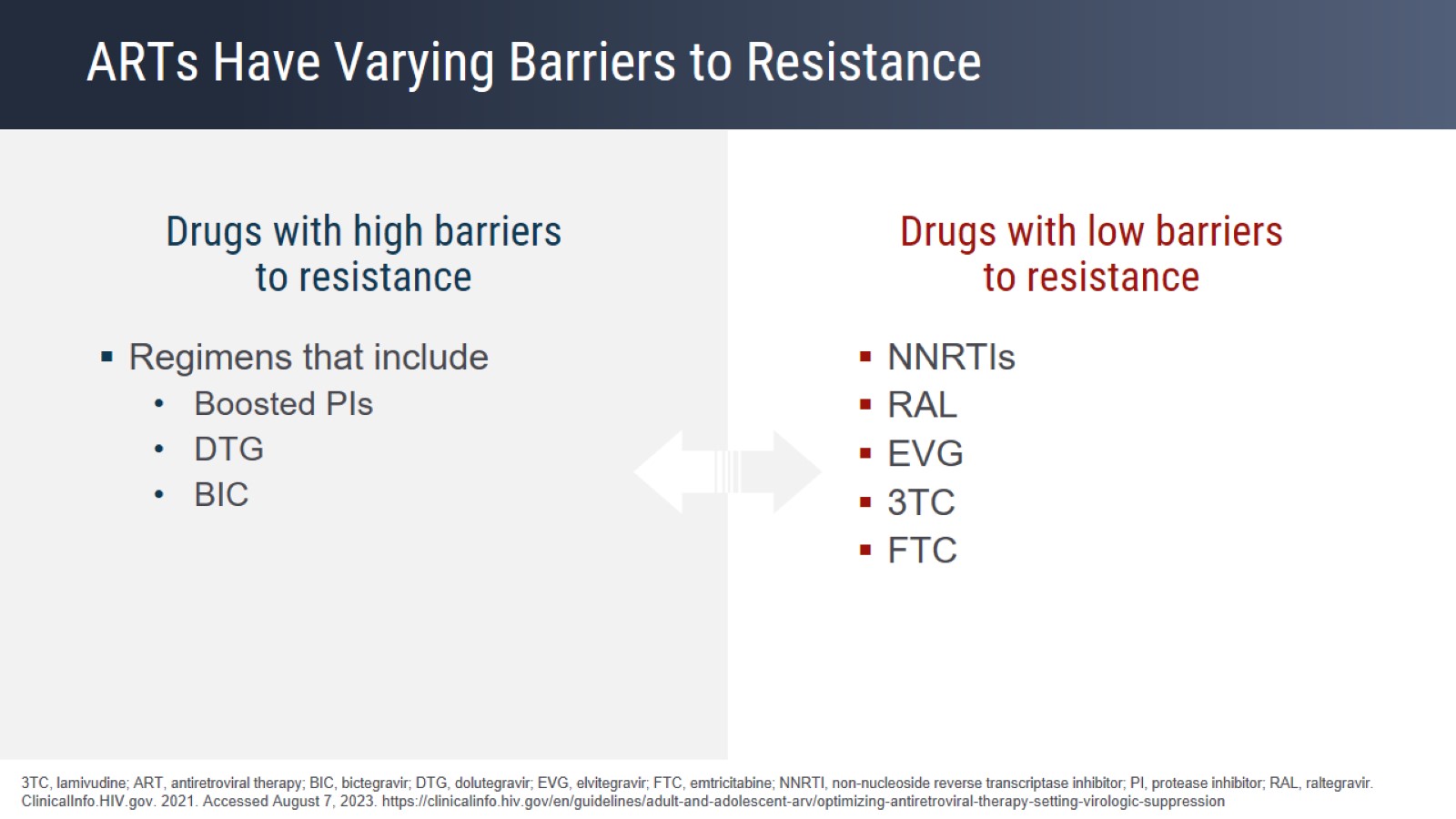 ARTs Have Varying Barriers to Resistance
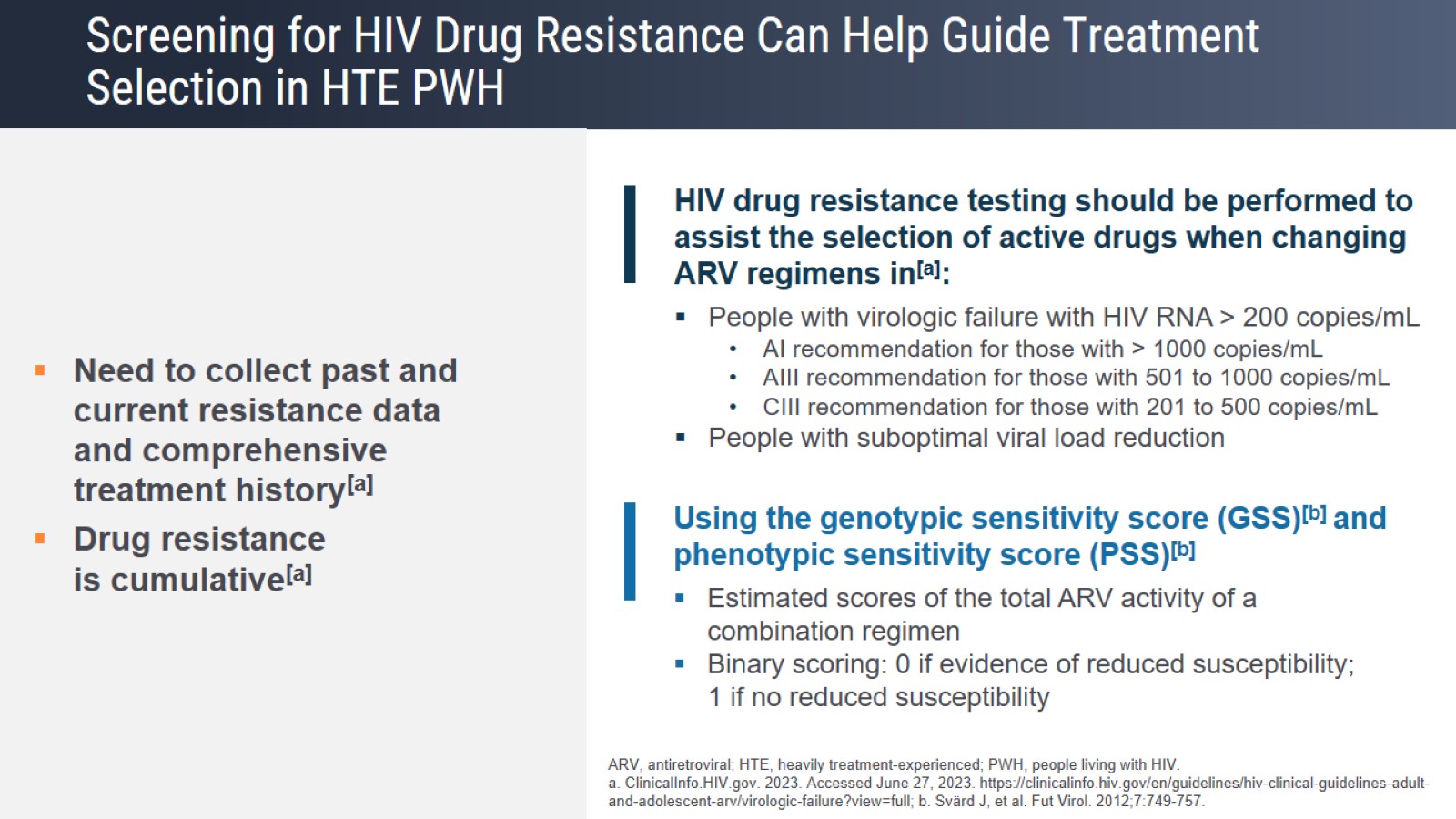 Screening for HIV Drug Resistance Can Help Guide Treatment Selection in HTE PWH
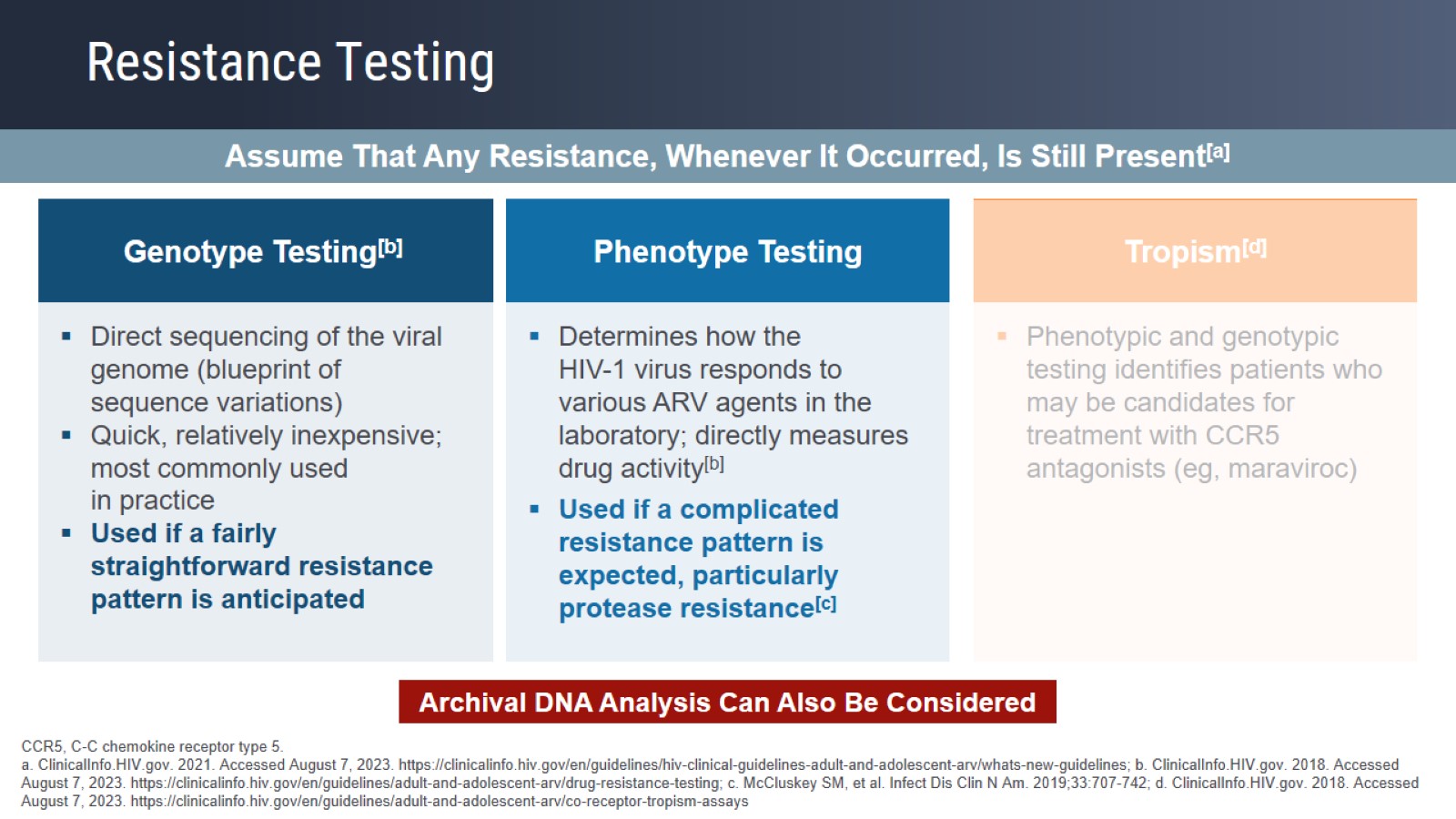 Resistance Testing
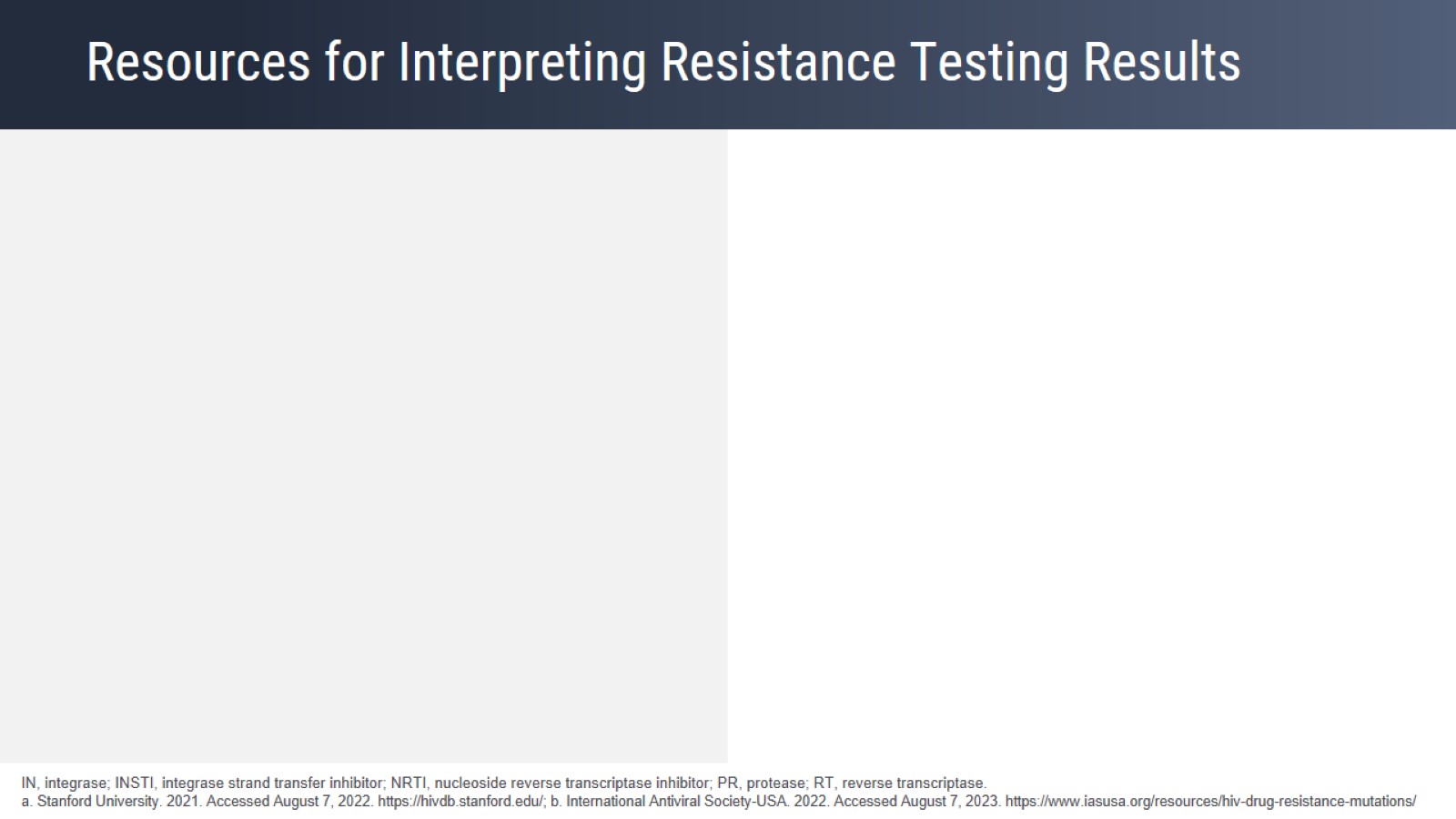 Resources for Interpreting Resistance Testing Results
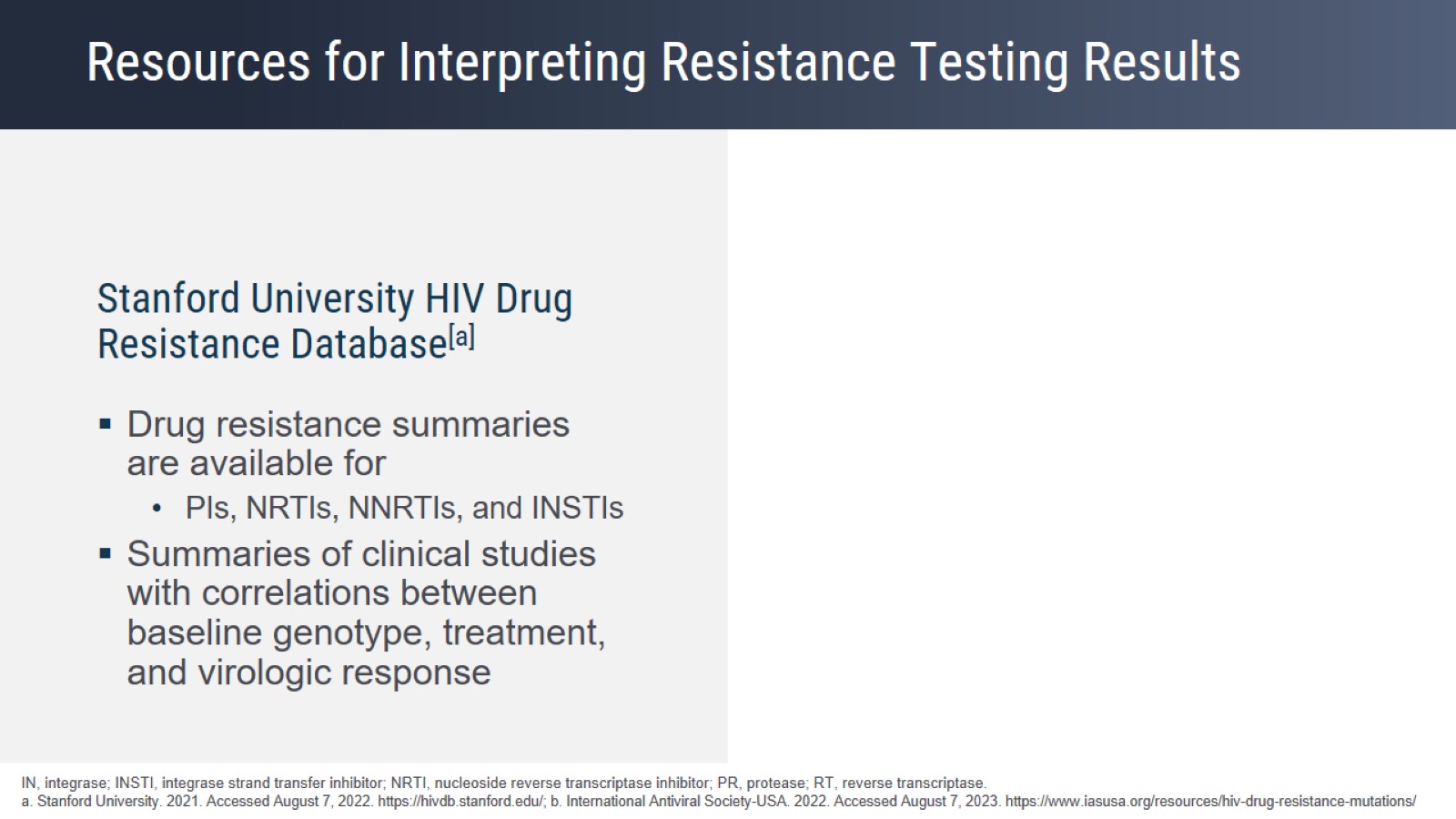 Resources for Interpreting Resistance Testing Results
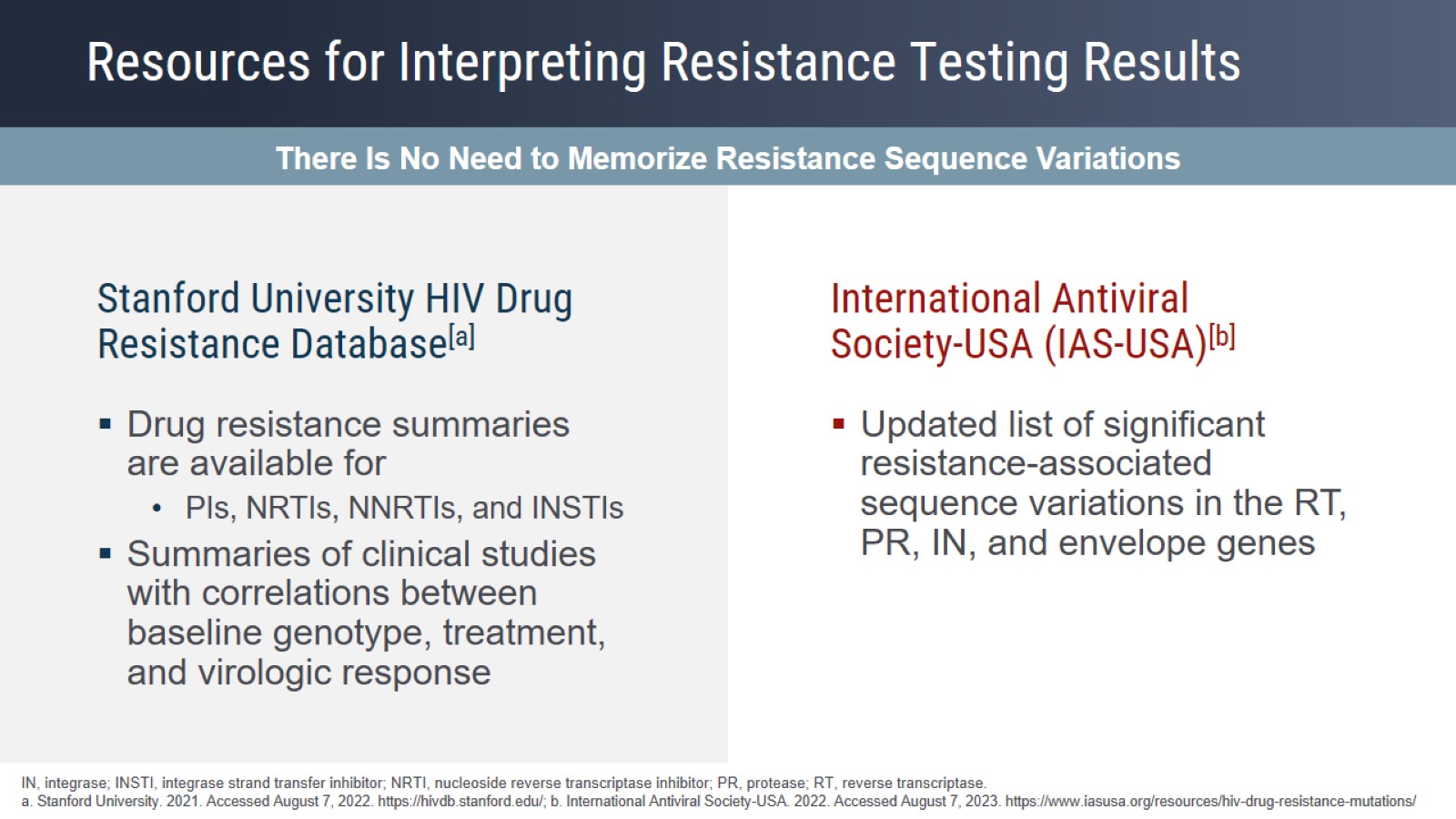 Resources for Interpreting Resistance Testing Results
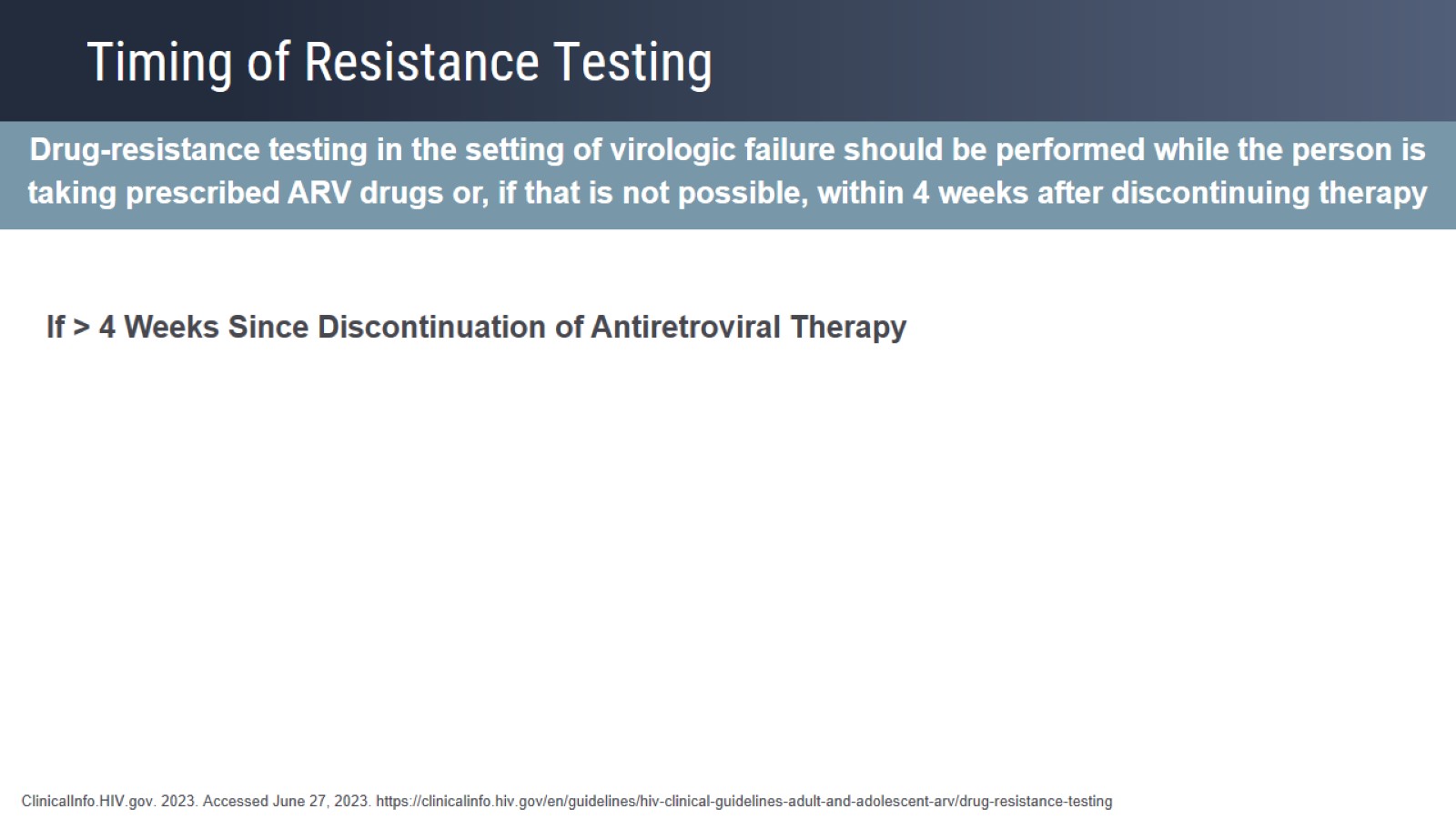 Timing of Resistance Testing
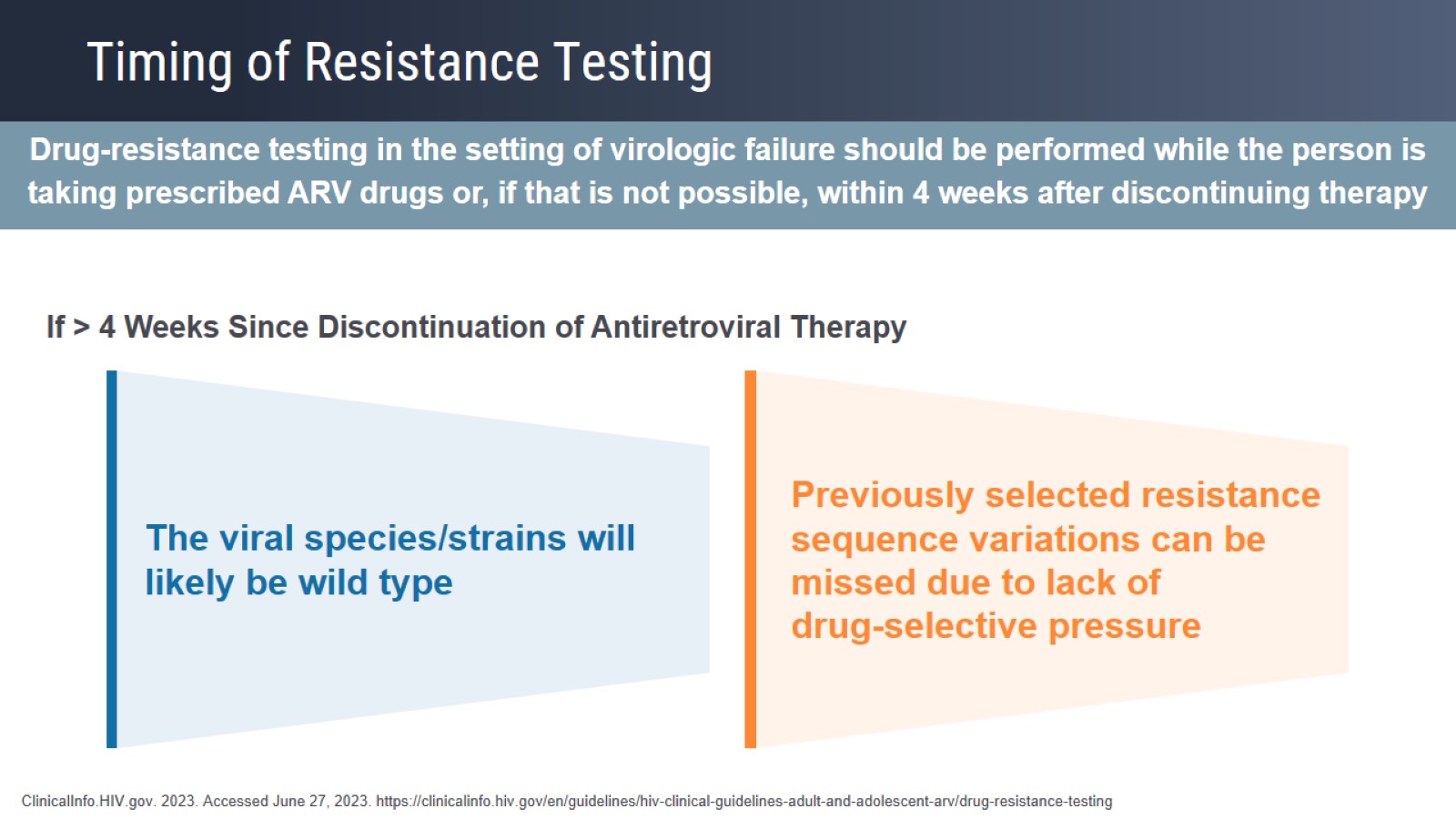 Timing of Resistance Testing
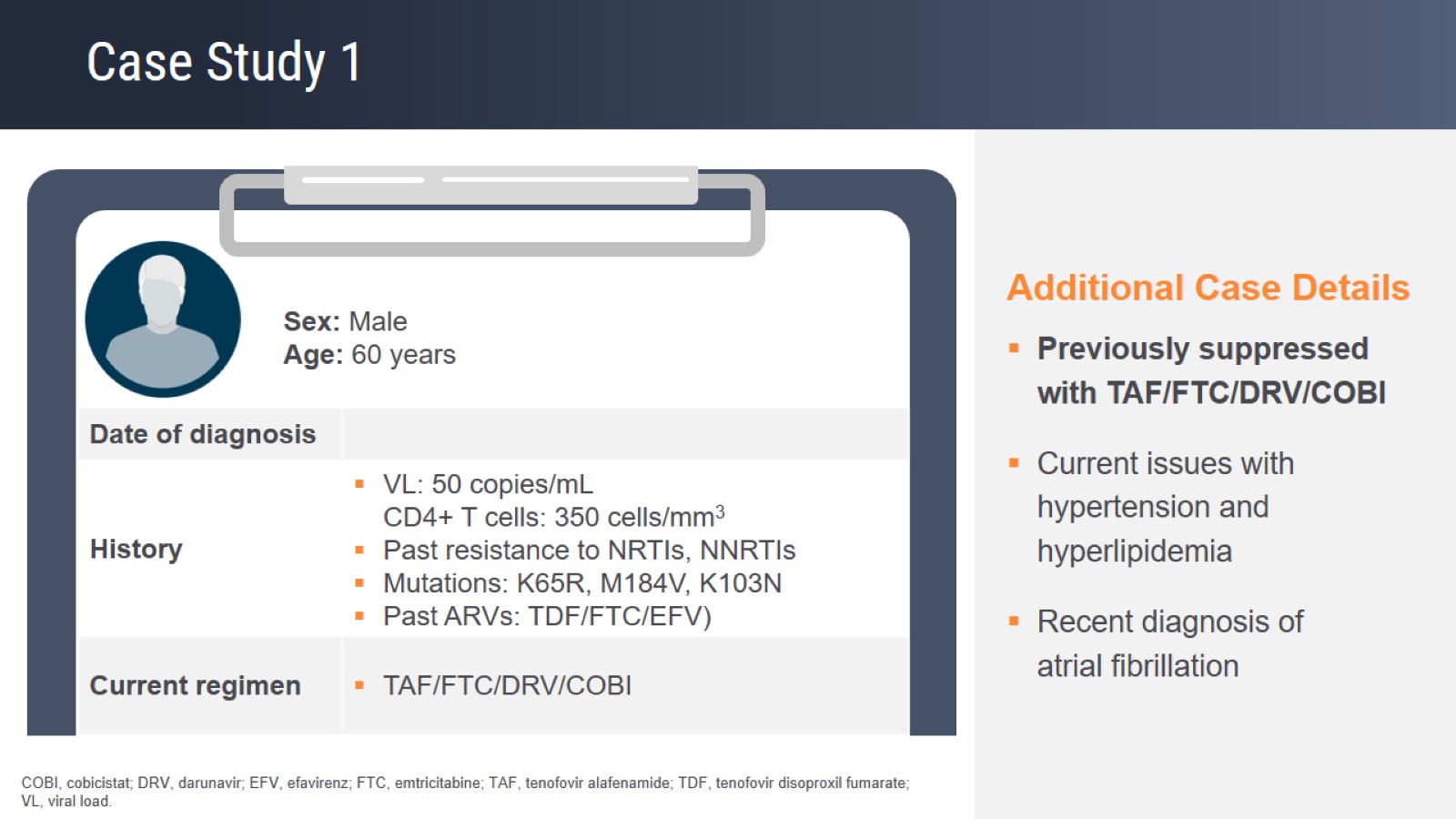 Case Study 1
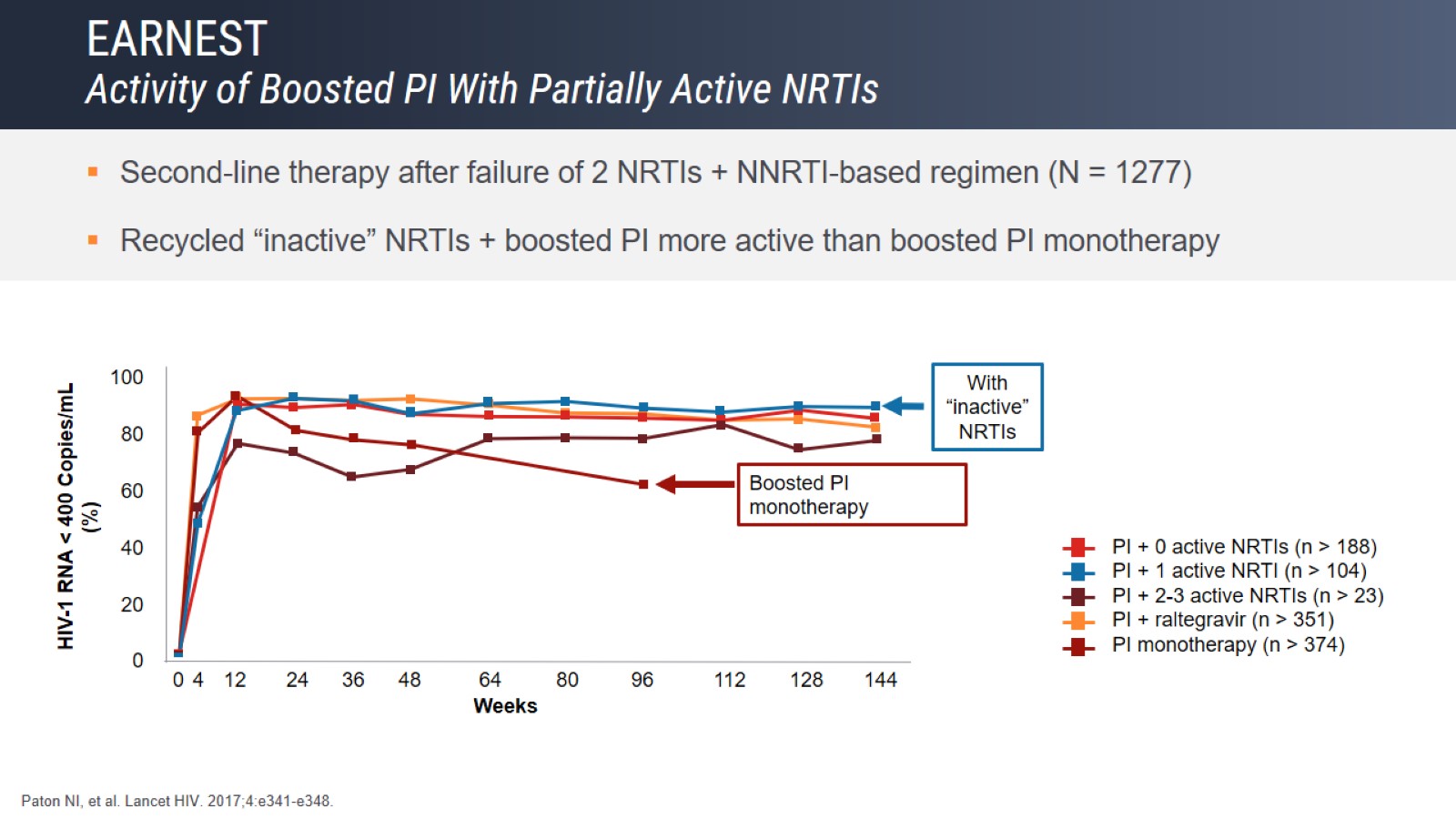 EARNESTActivity of Boosted PI With Partially Active NRTIs
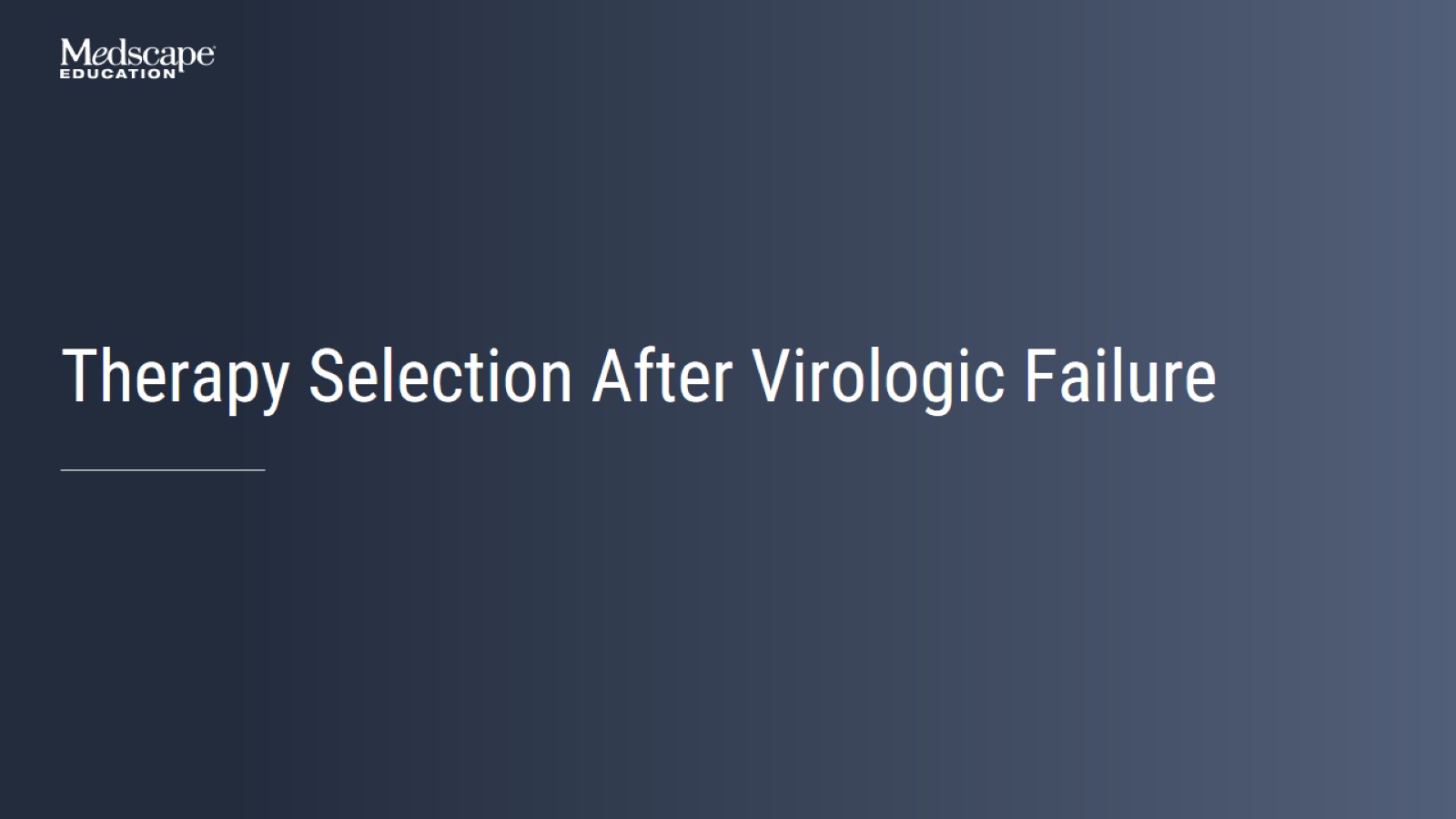 Therapy Selection After Virologic Failure
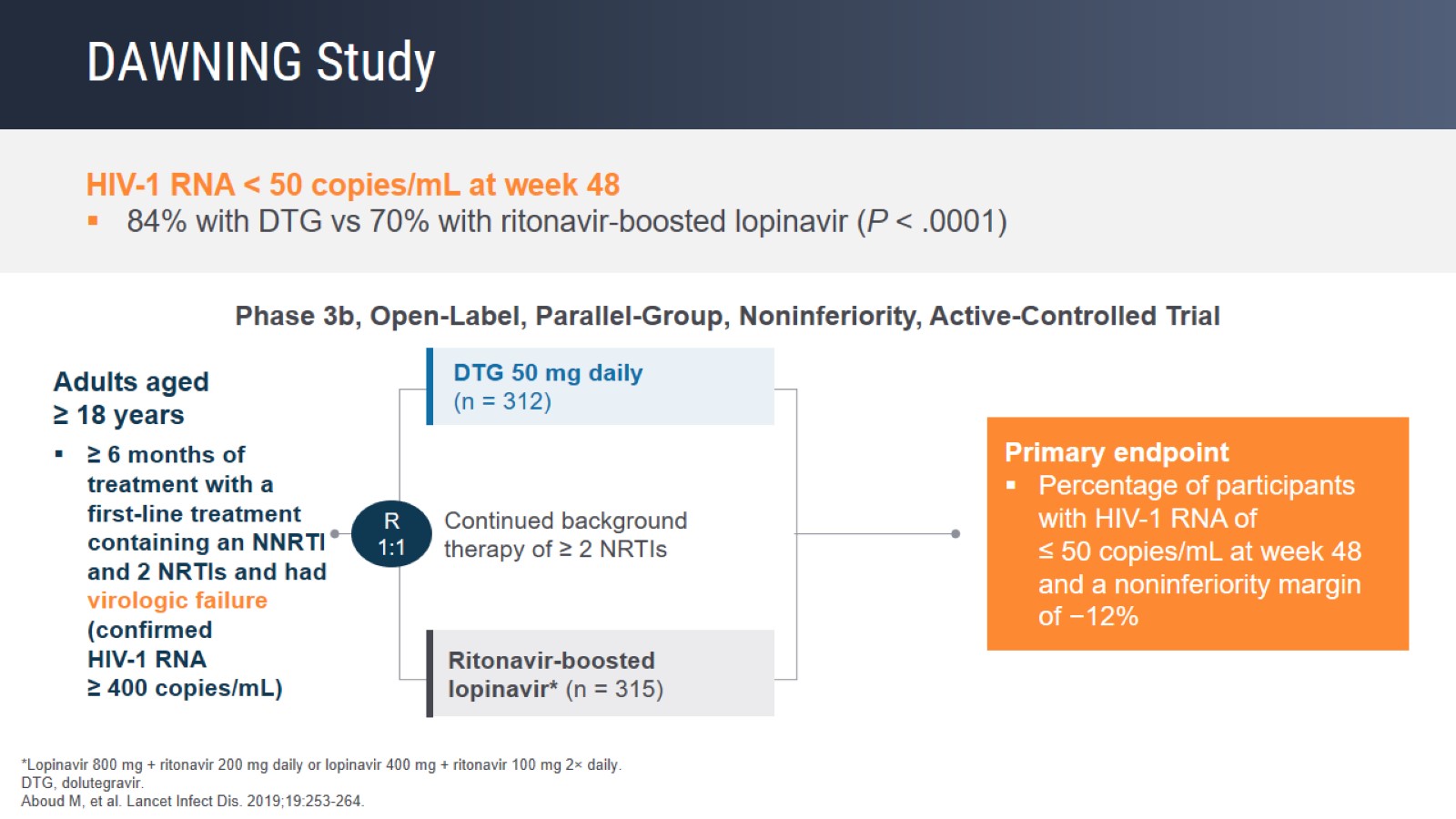 DAWNING Study
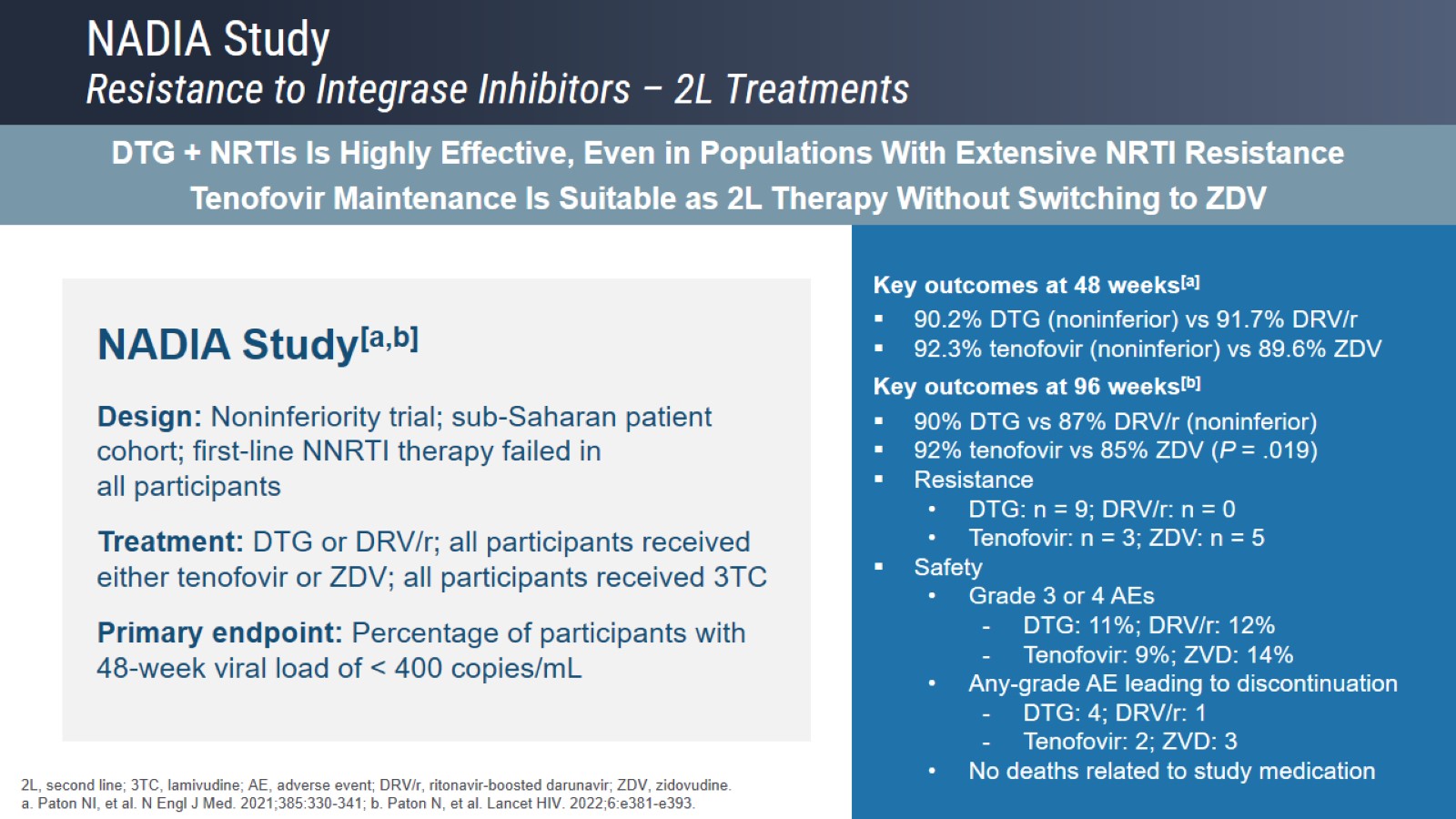 NADIA Study Resistance to Integrase Inhibitors – 2L Treatments
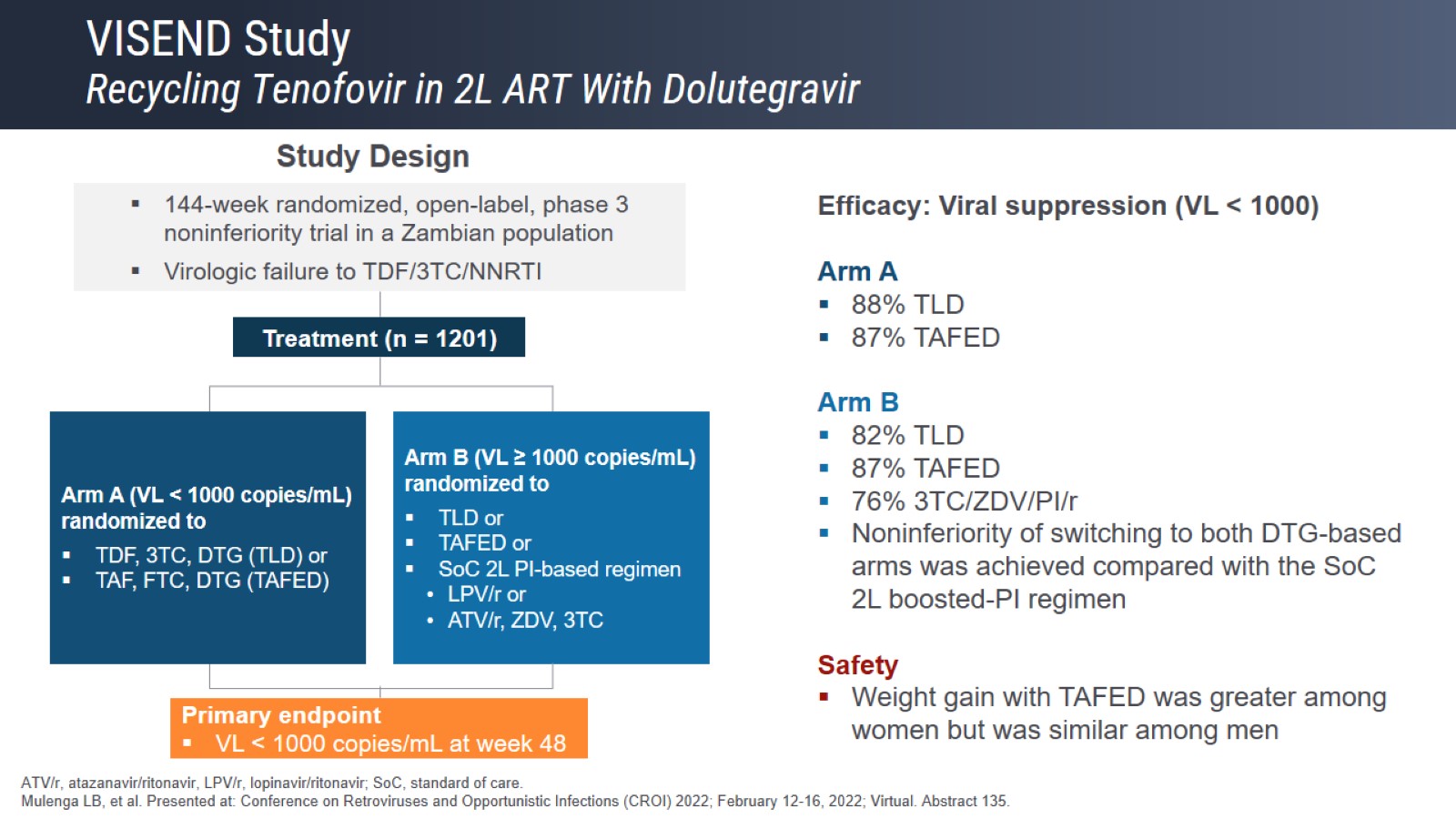 VISEND StudyRecycling Tenofovir in 2L ART With Dolutegravir
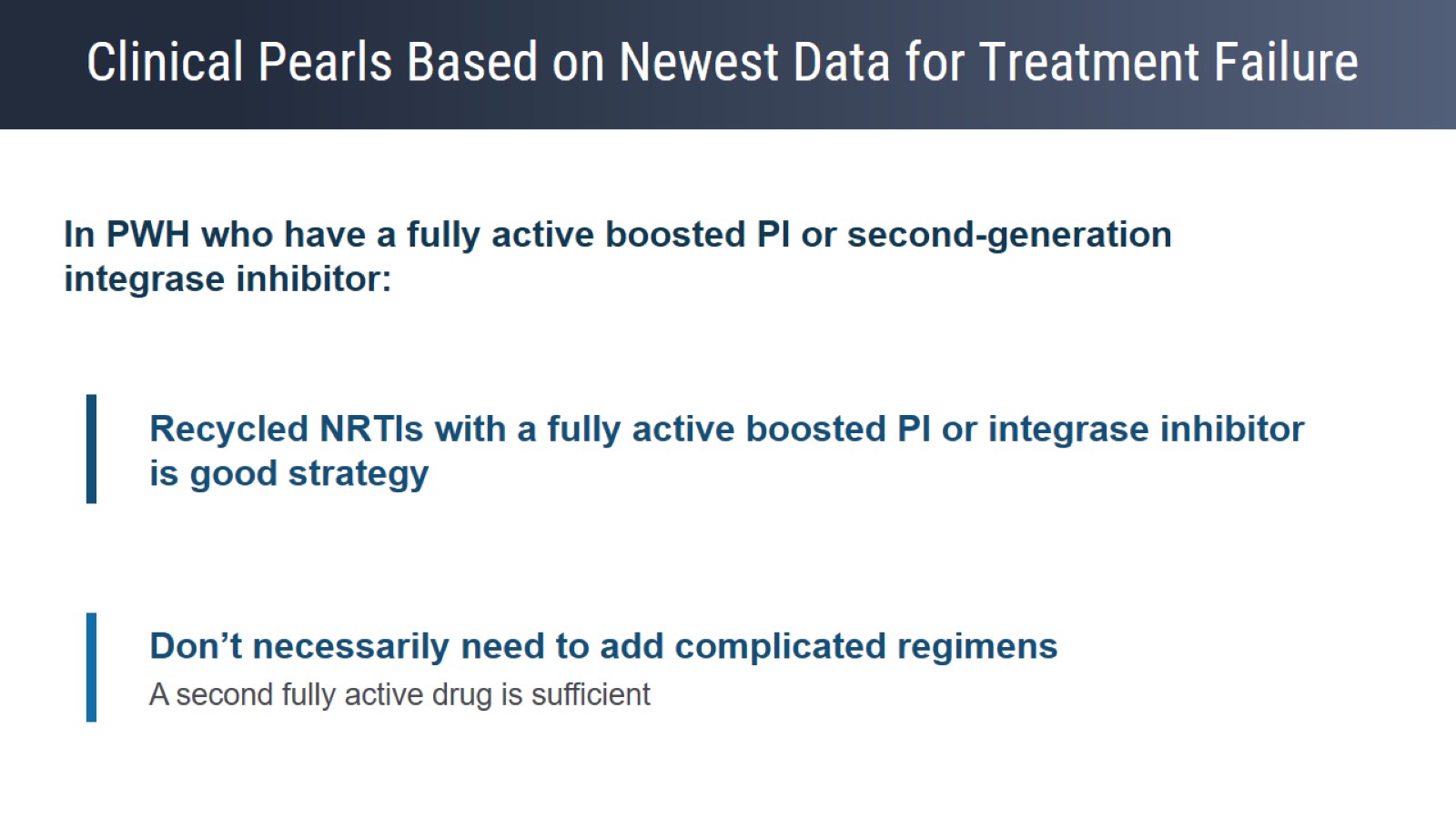 Clinical Pearls Based on Newest Data for Treatment Failure
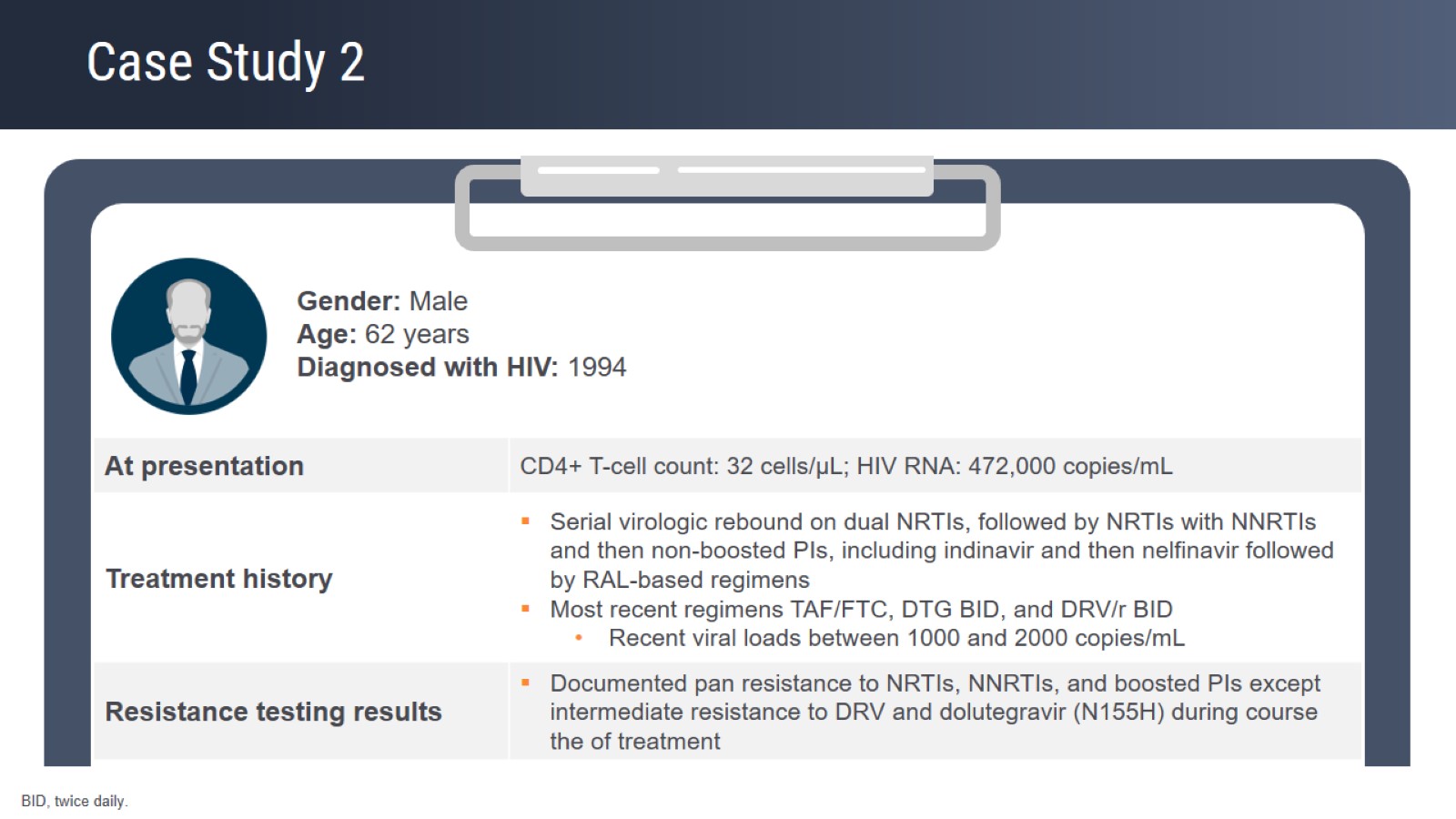 Case Study 2
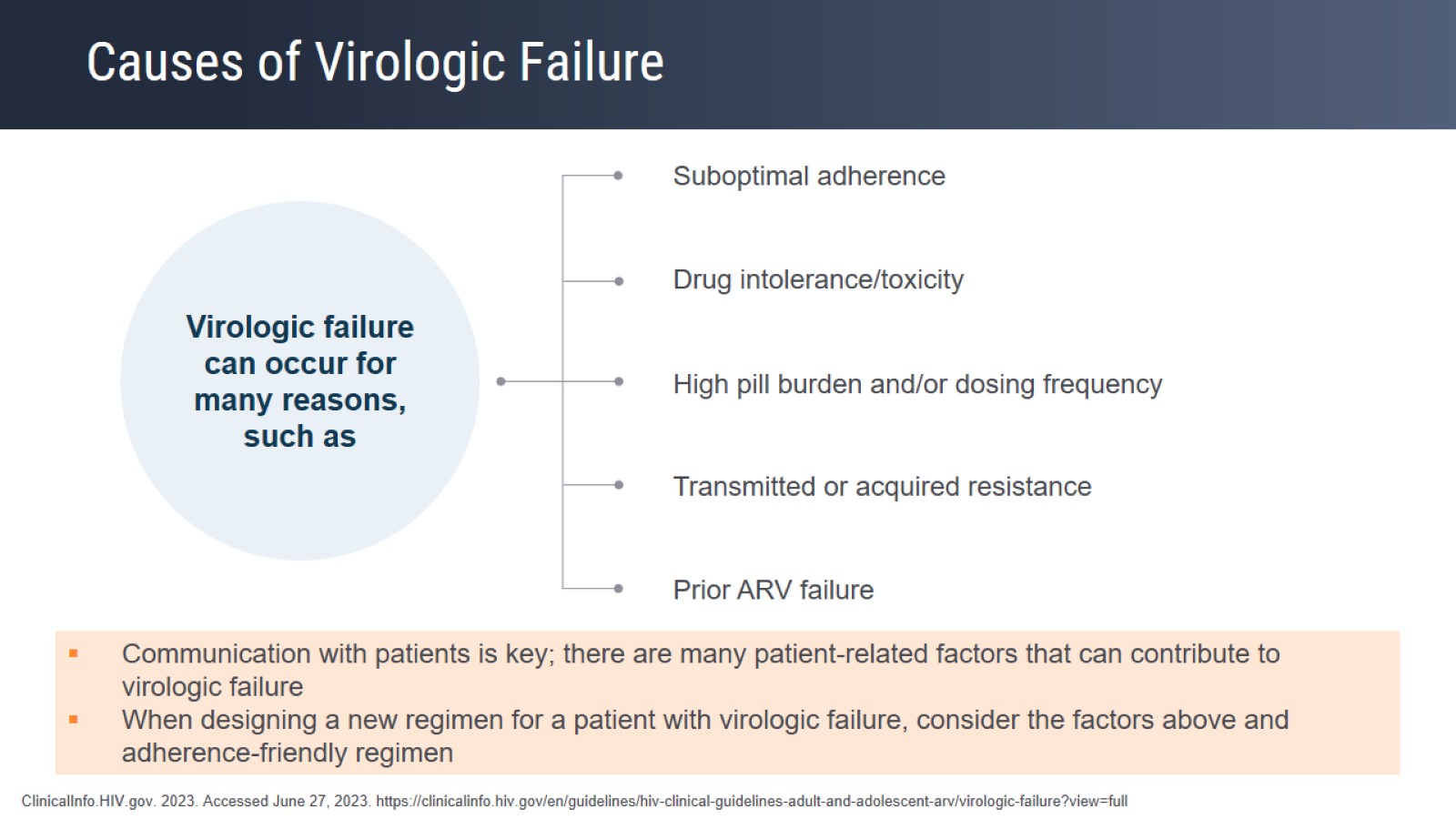 Causes of Virologic Failure
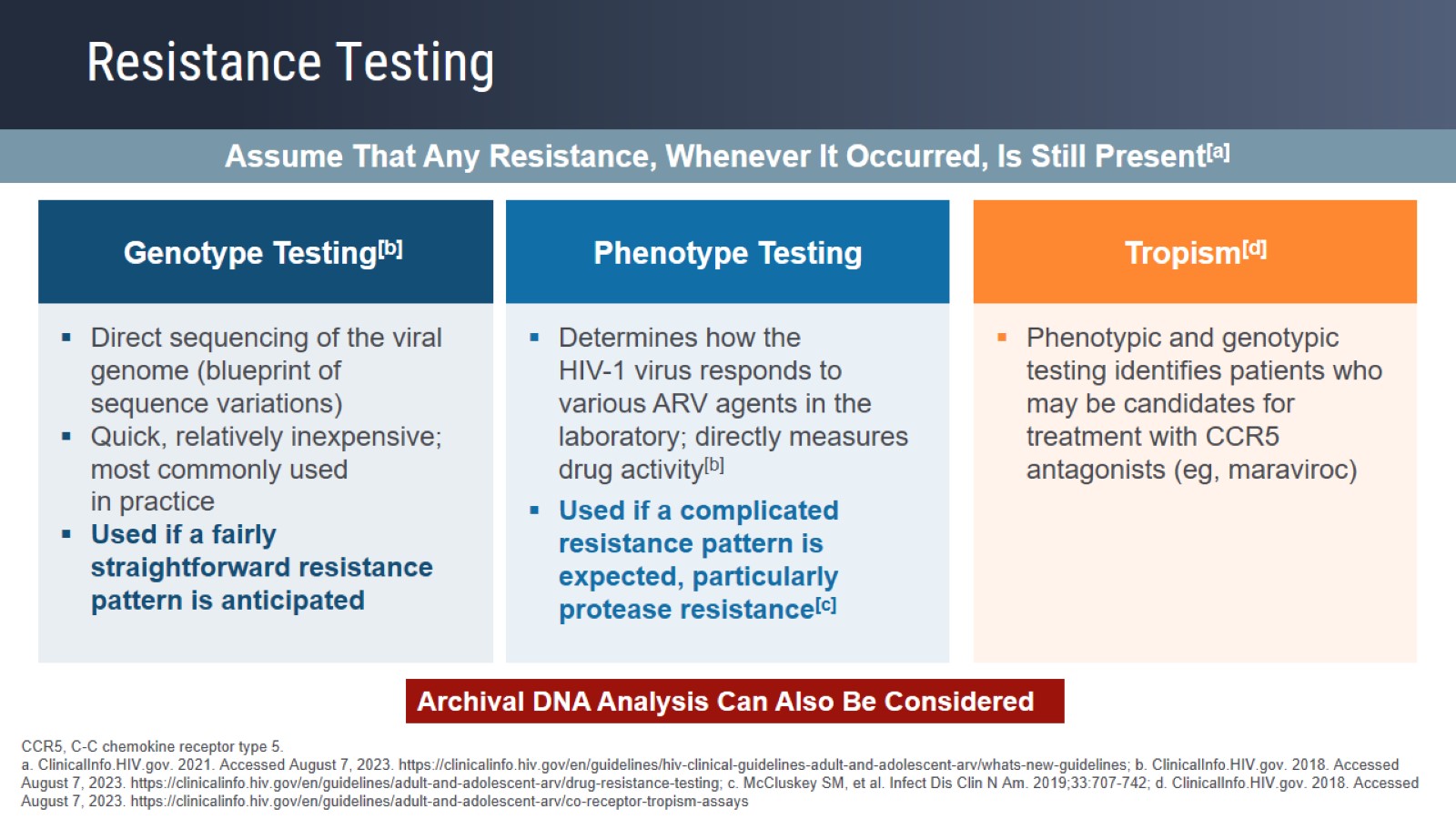 Resistance Testing
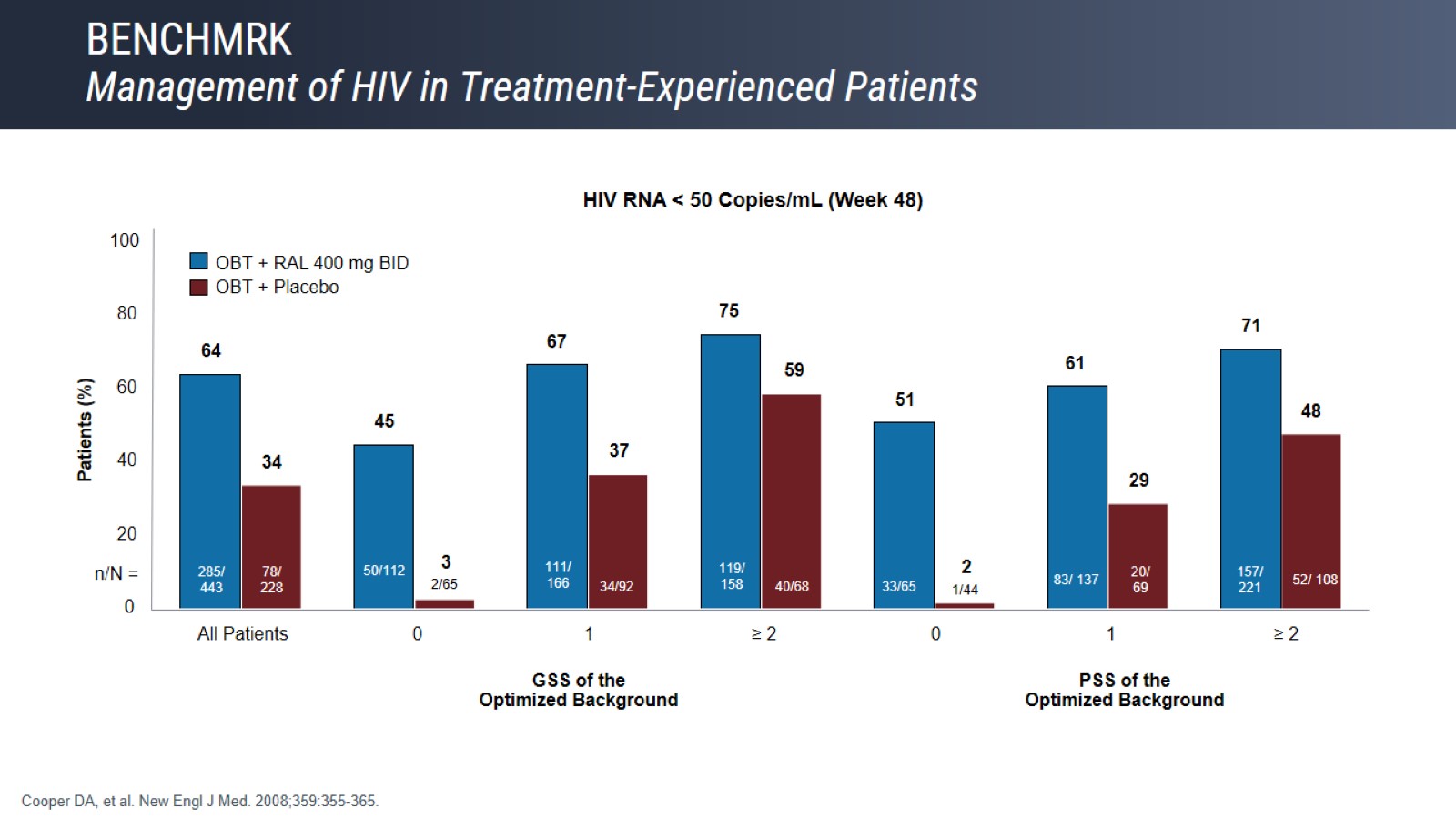 BENCHMRKManagement of HIV in Treatment-Experienced Patients
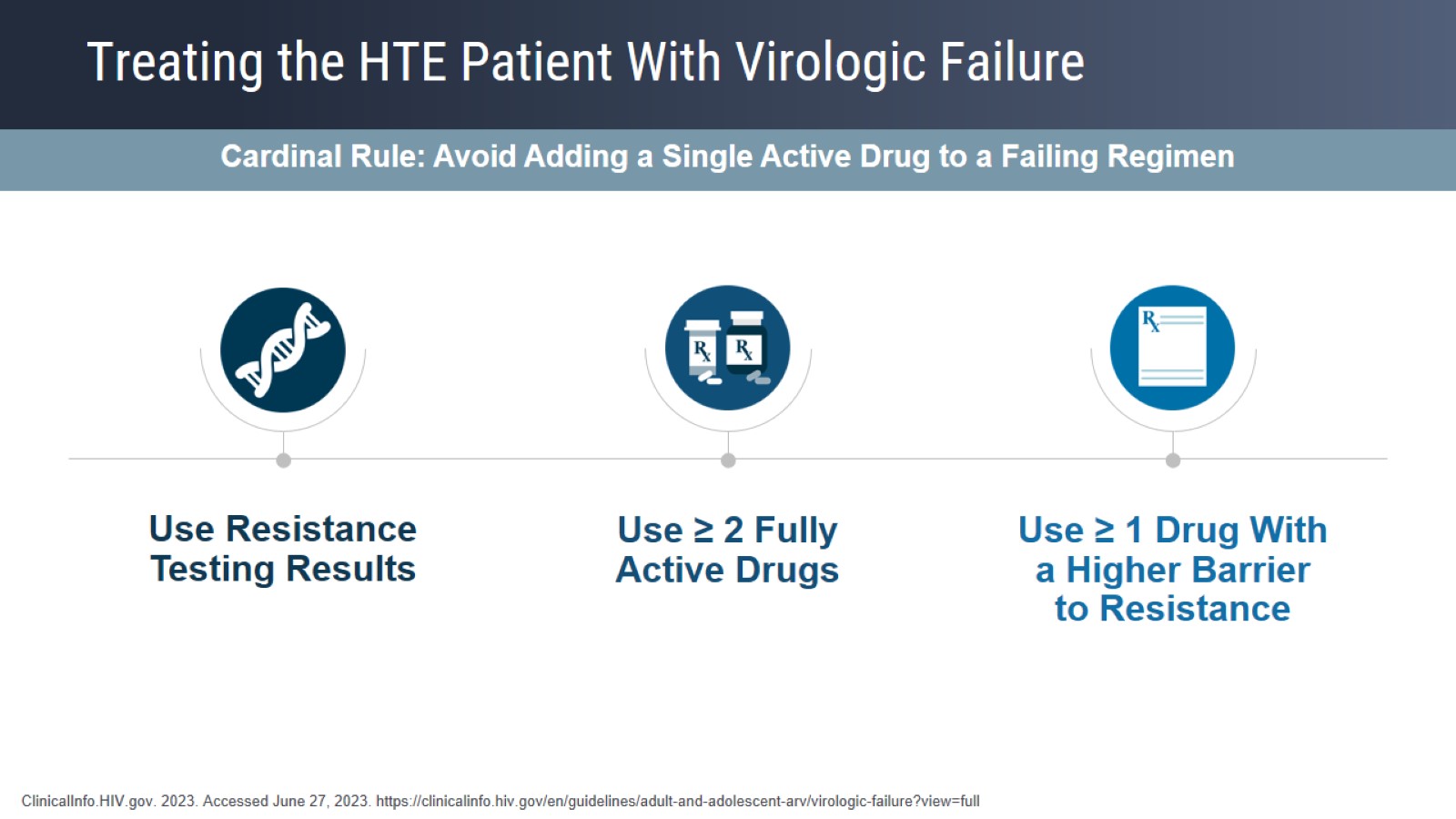 Treating the HTE Patient With Virologic Failure
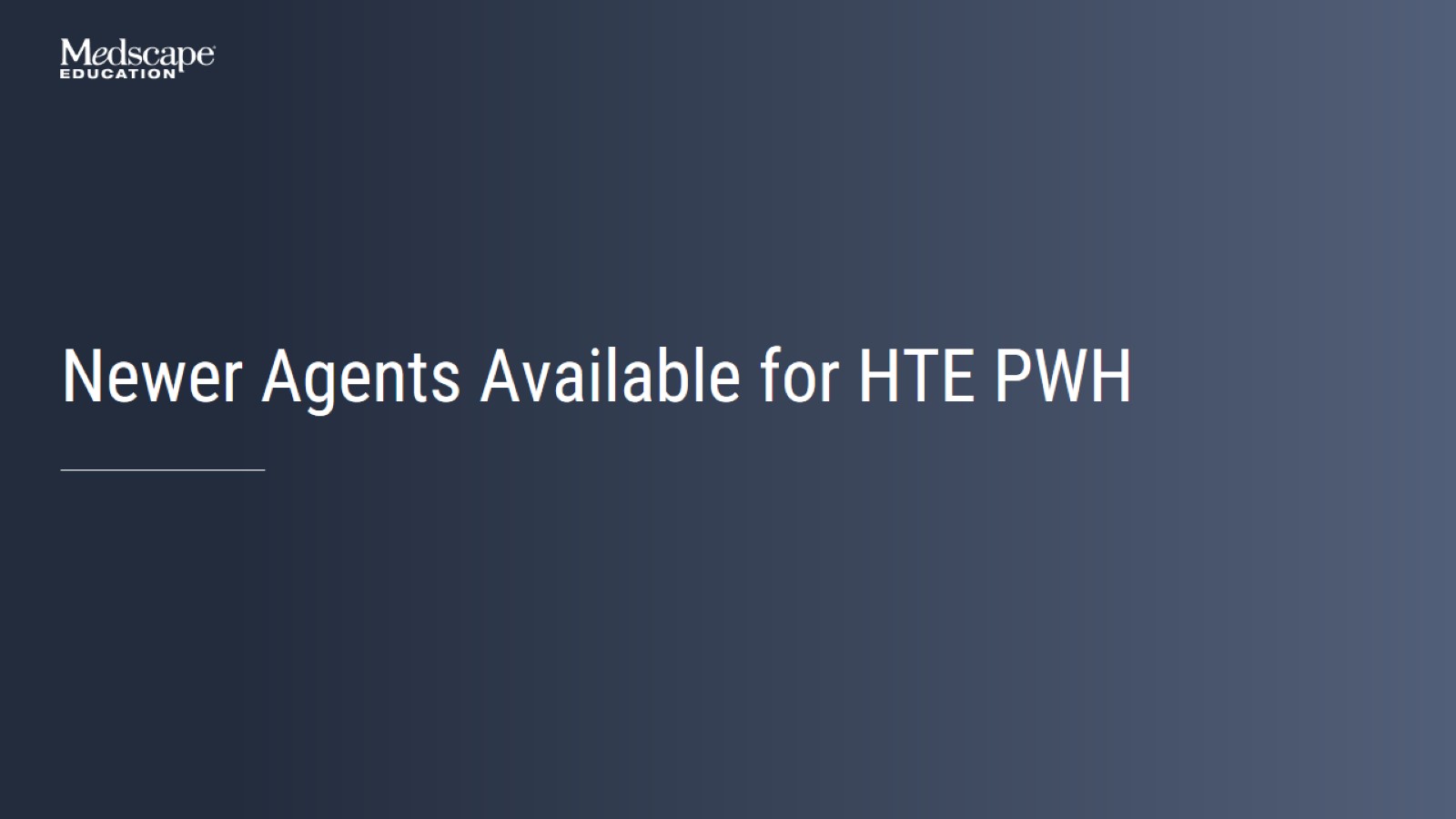 Newer Agents Available for HTE PWH
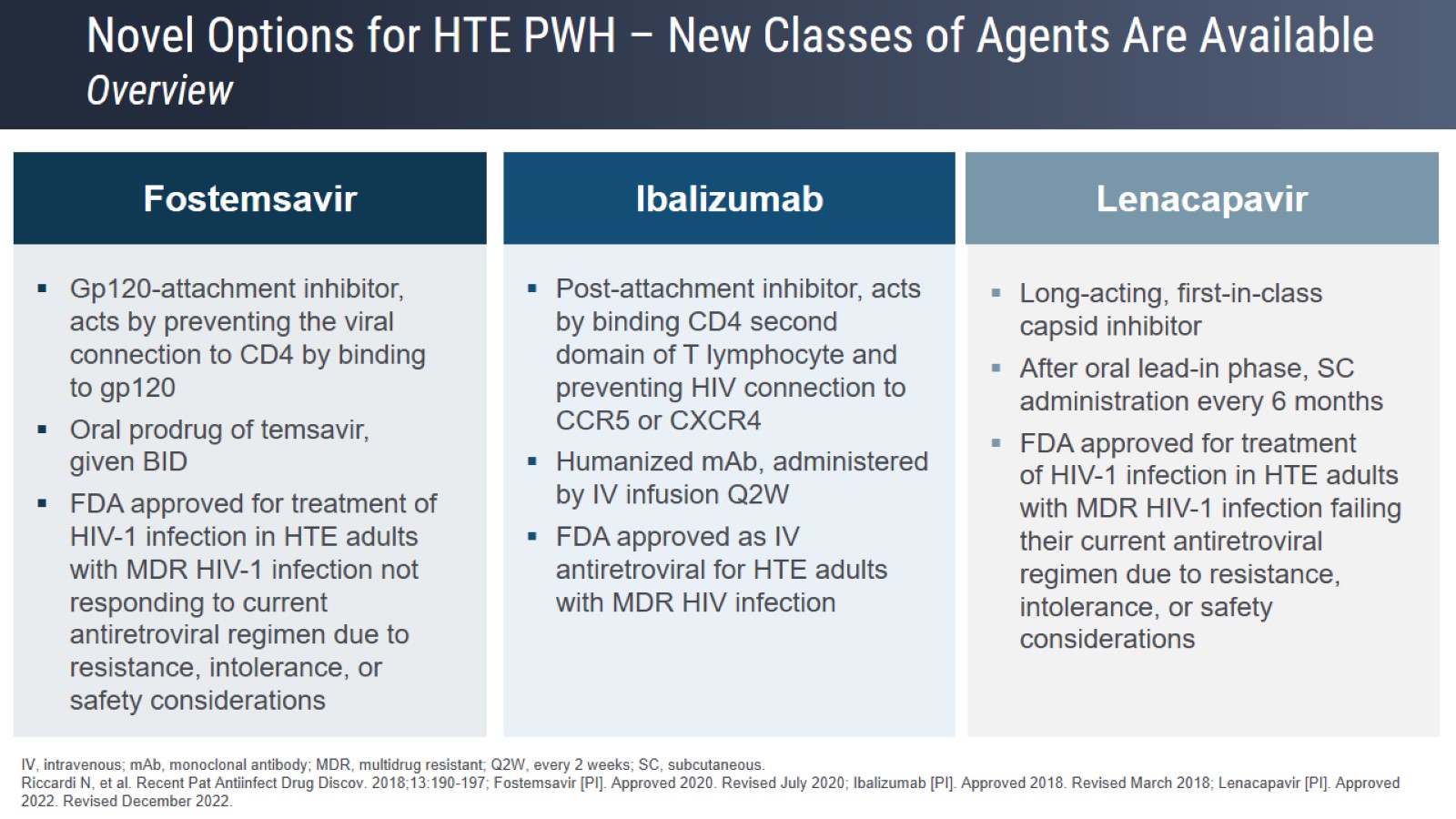 Novel Options for HTE PWH – New Classes of Agents Are AvailableOverview
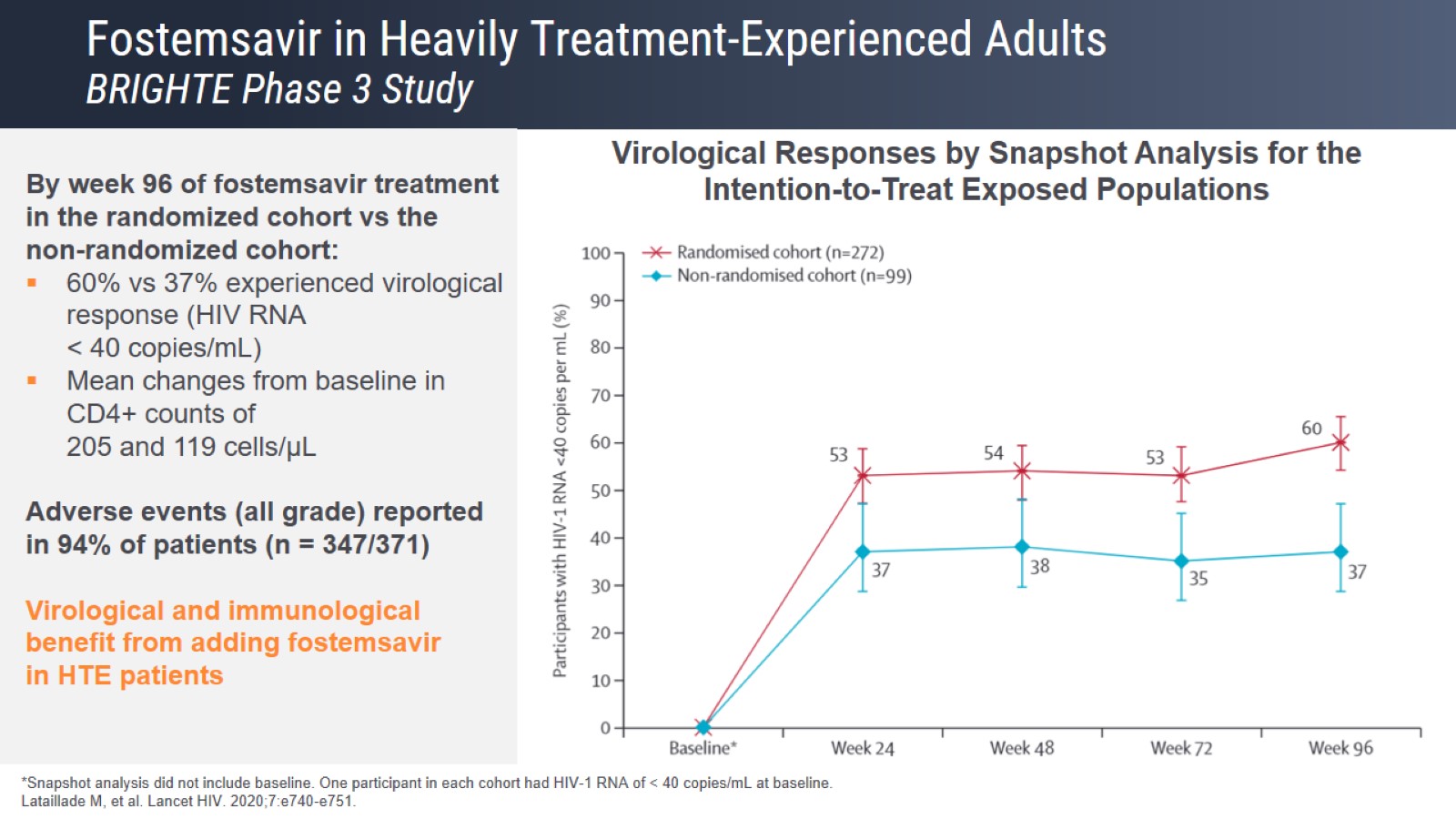 Fostemsavir in Heavily Treatment-Experienced AdultsBRIGHTE Phase 3 Study
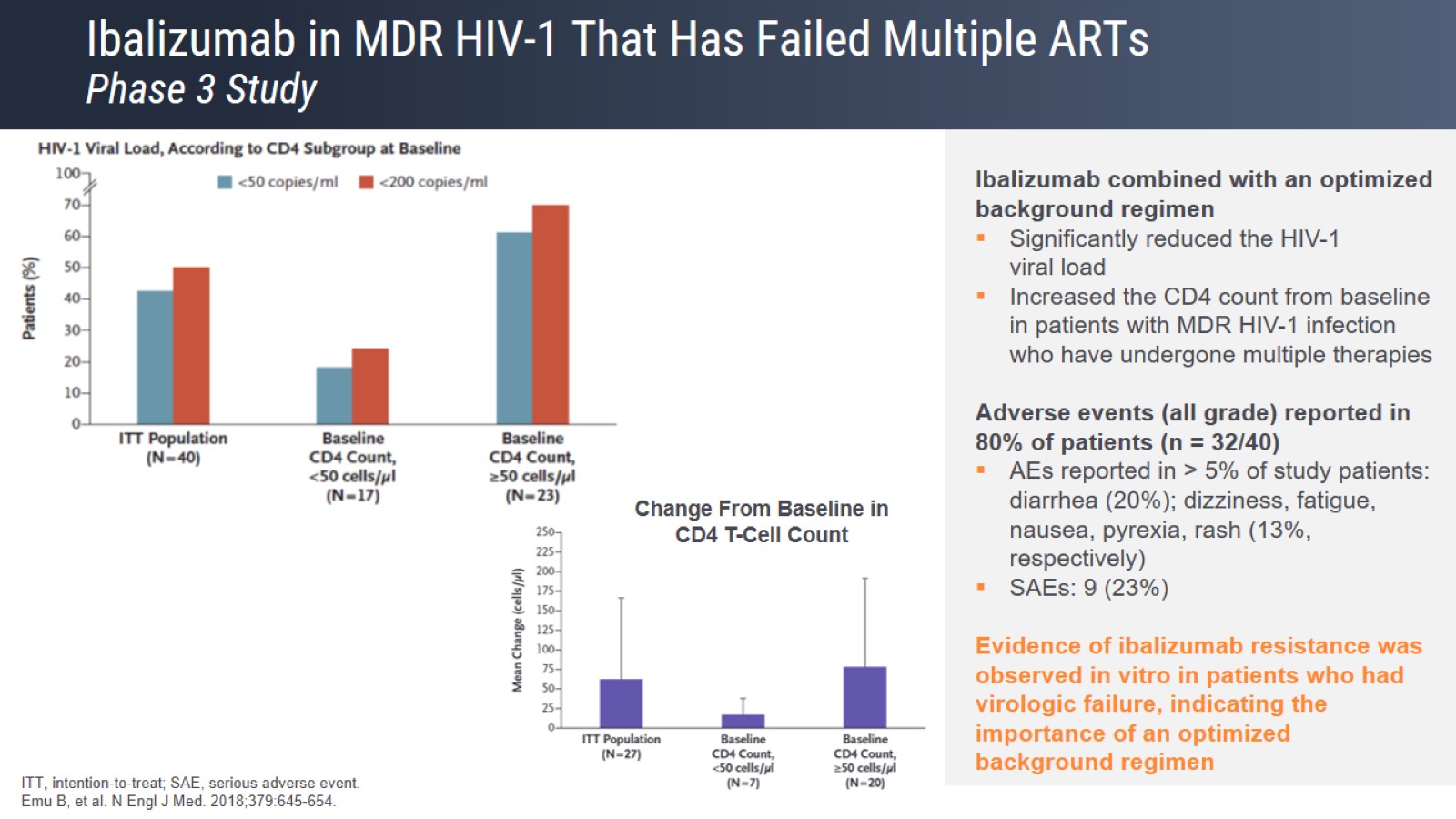 Ibalizumab in MDR HIV-1 That Has Failed Multiple ARTsPhase 3 Study
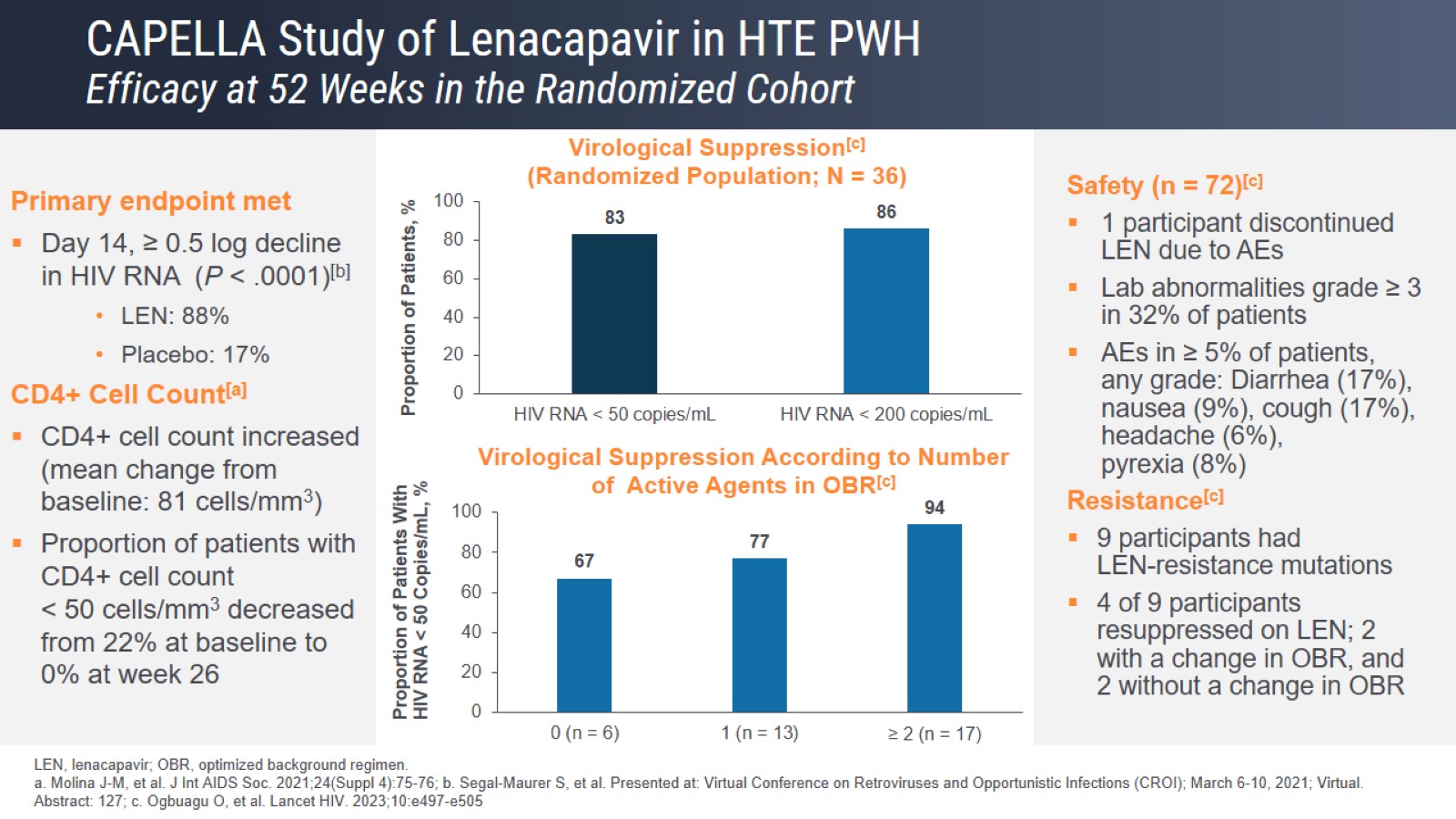 CAPELLA Study of Lenacapavir in HTE PWHEfficacy at 52 Weeks in the Randomized Cohort
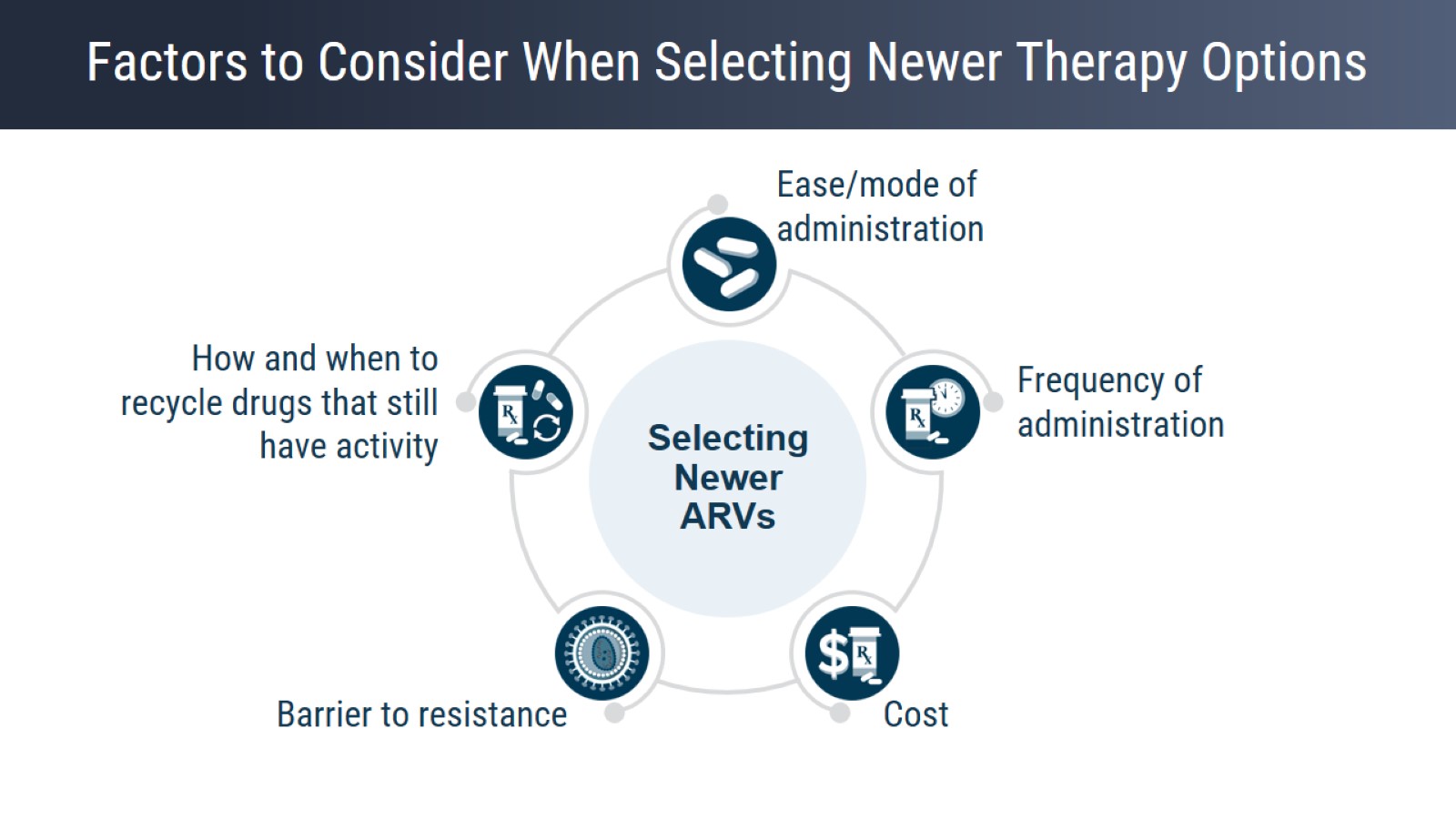 Factors to Consider When Selecting Newer Therapy Options
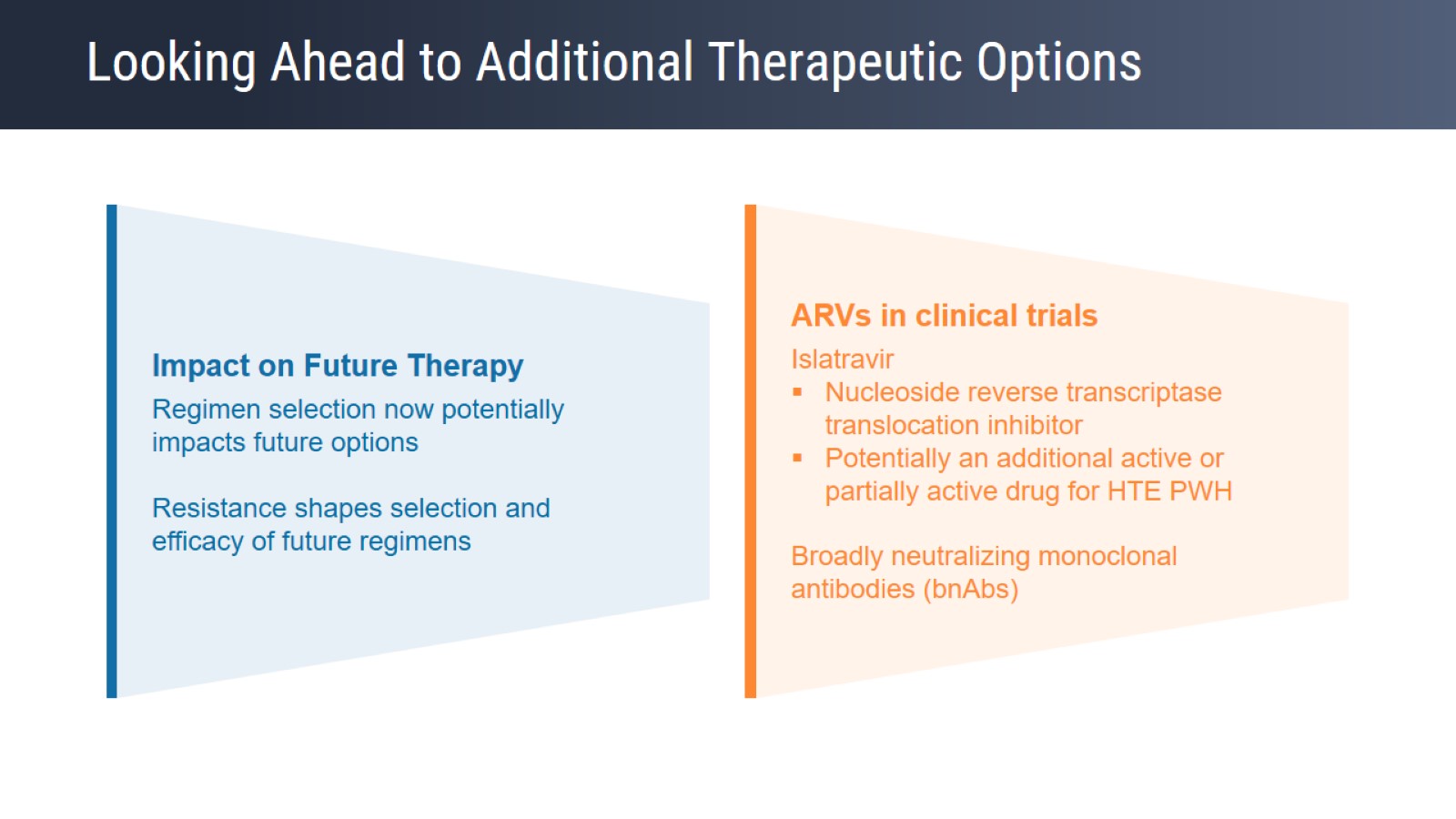 Looking Ahead to Additional Therapeutic Options
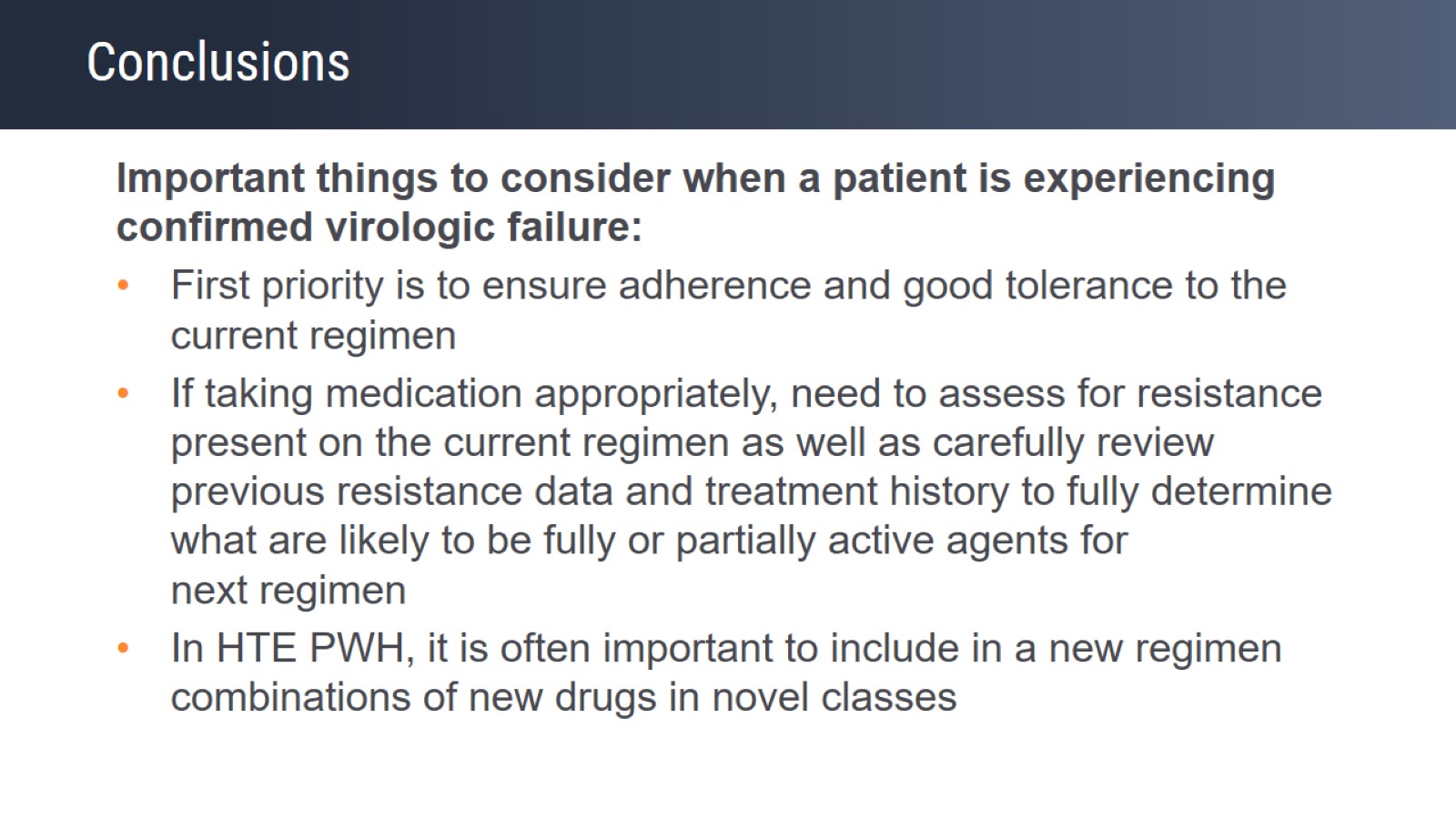 Conclusions
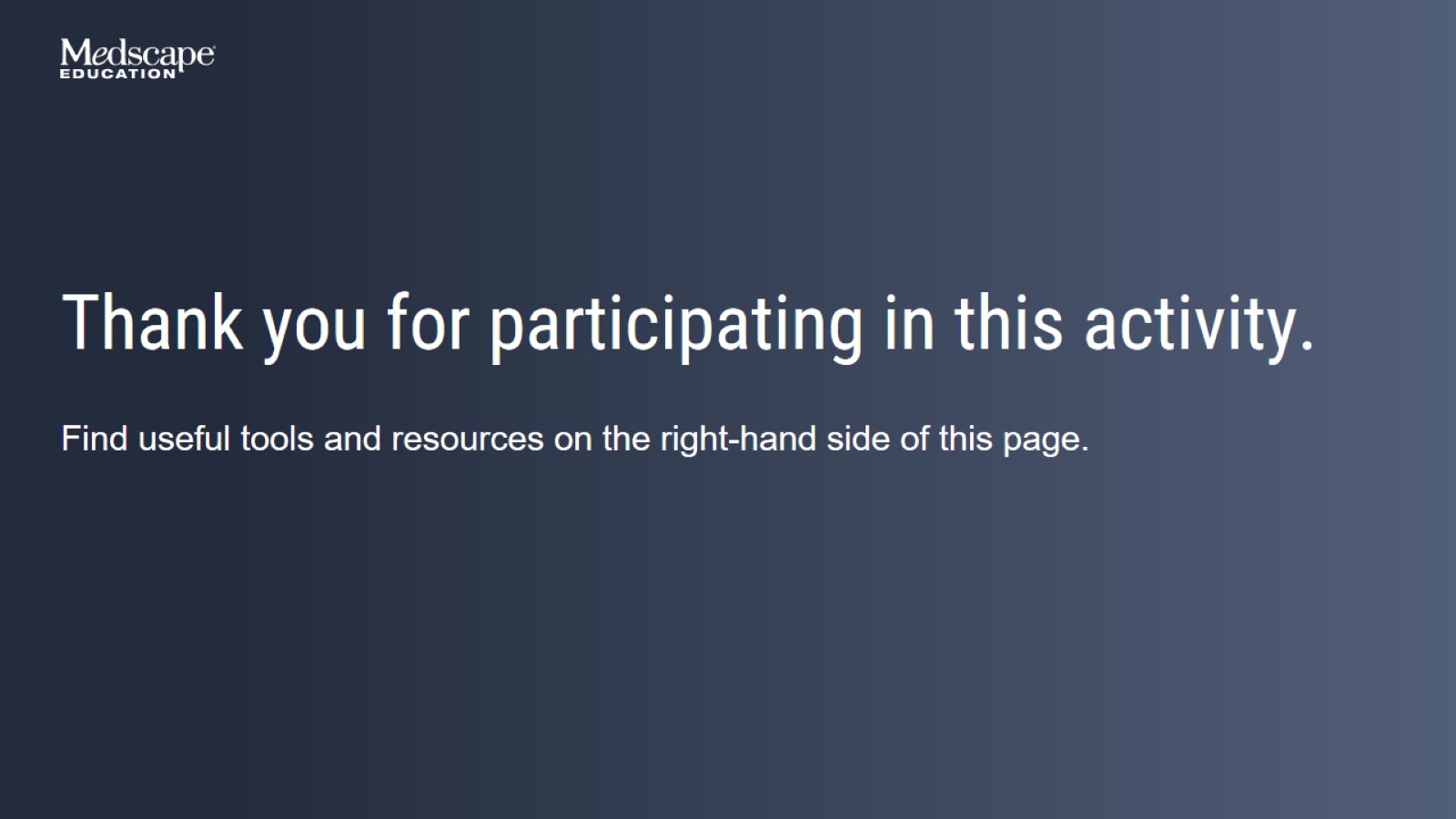